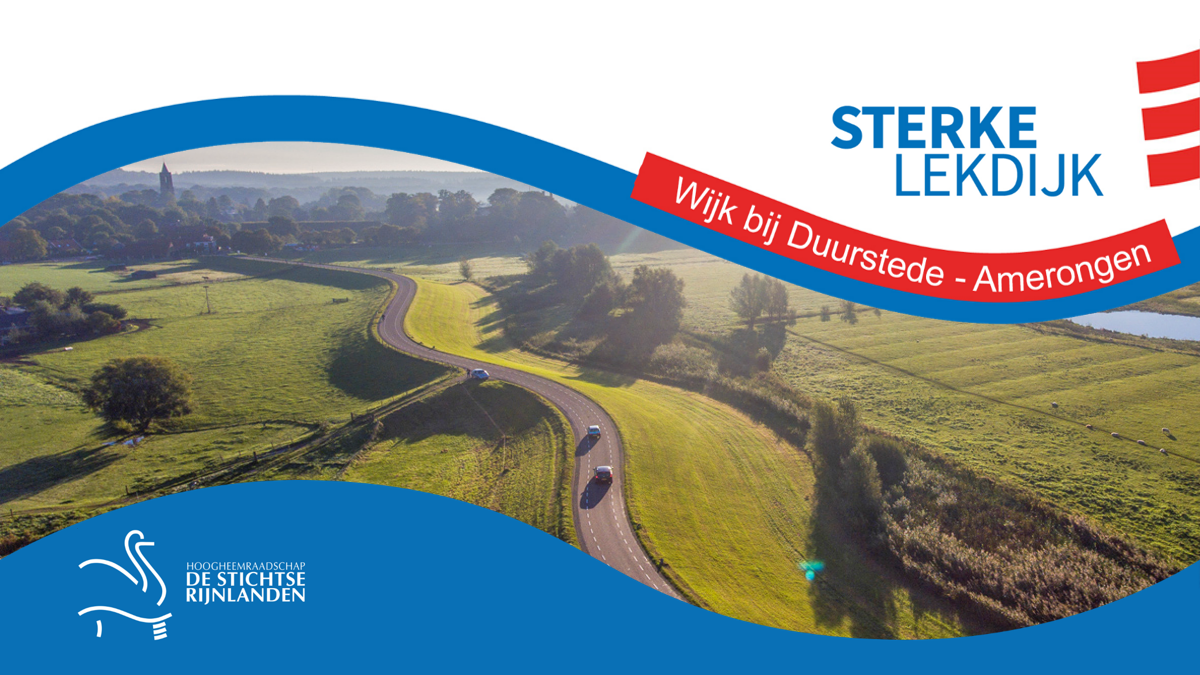 Informatiebijeenkomst ontwerp Projectplan en MER dijkversterking WAM 18 januari 2023
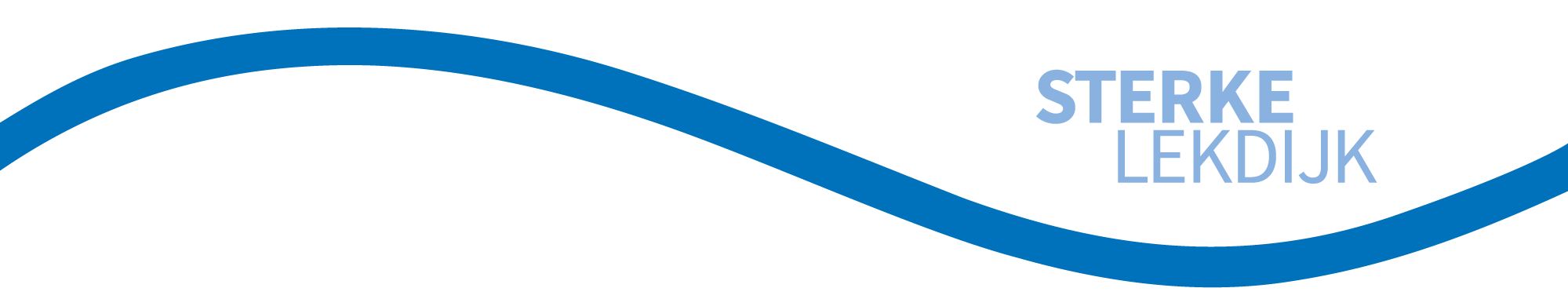 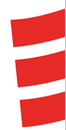 Welkom!

Wat kunt u verwachten vanavond?
Presentatie	 	
Waar staan we nu?
Wegwijs in ontwerp projectplan Waterwet en MER

Informatiemarkt (tot 21.30 uur)
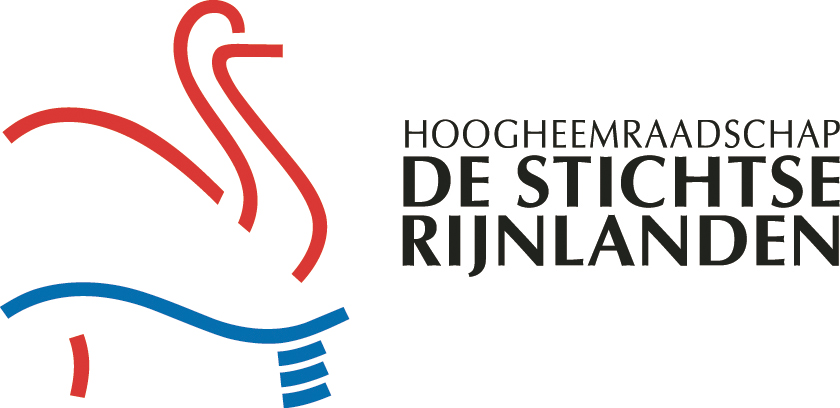 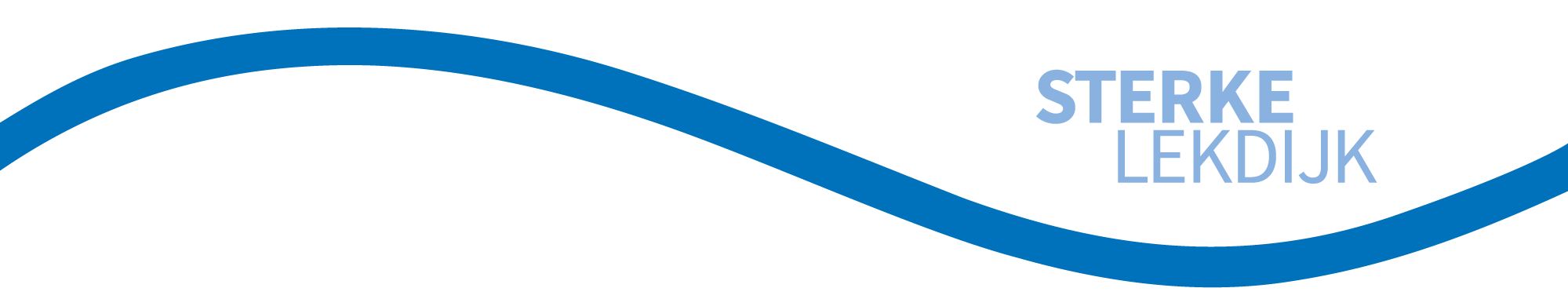 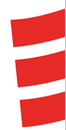 Waar staan we nu?
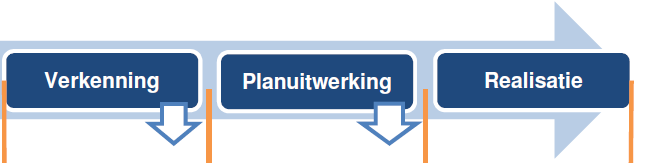 Ca 2021-2023 Planuitwerkingsfase
Opstellen Vergunningenontwerp en Detailontwerp
Projectplan Waterwet (HDSR) en goedkeuringsbesluit (Provincie)
Opstellen en aanvragen hoofdvergunningen
Ca 2024-2026 Realisatiefase
Voorbereidende werkzaamheden 
Opstellen en aanvragen uitvoeringsvergunningen
Uitvoering van de maatregelen
Nazorg en beheer
Zomer 2020 – Besluit voorkeursalternatief 

Vastgesteld door Algemeen Bestuur HDSR op 1 juli 2020
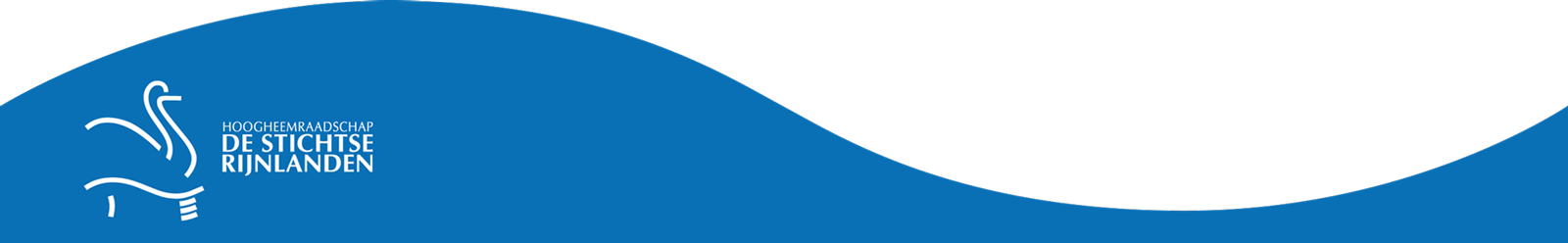 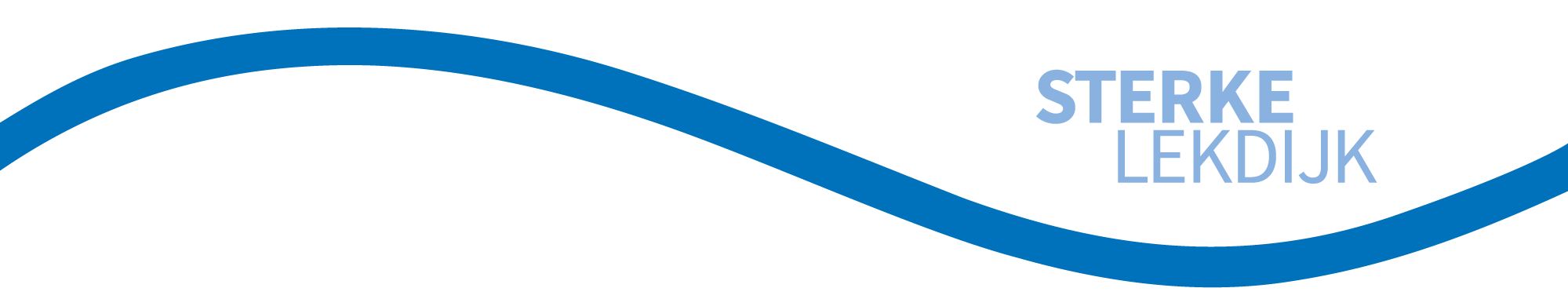 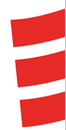 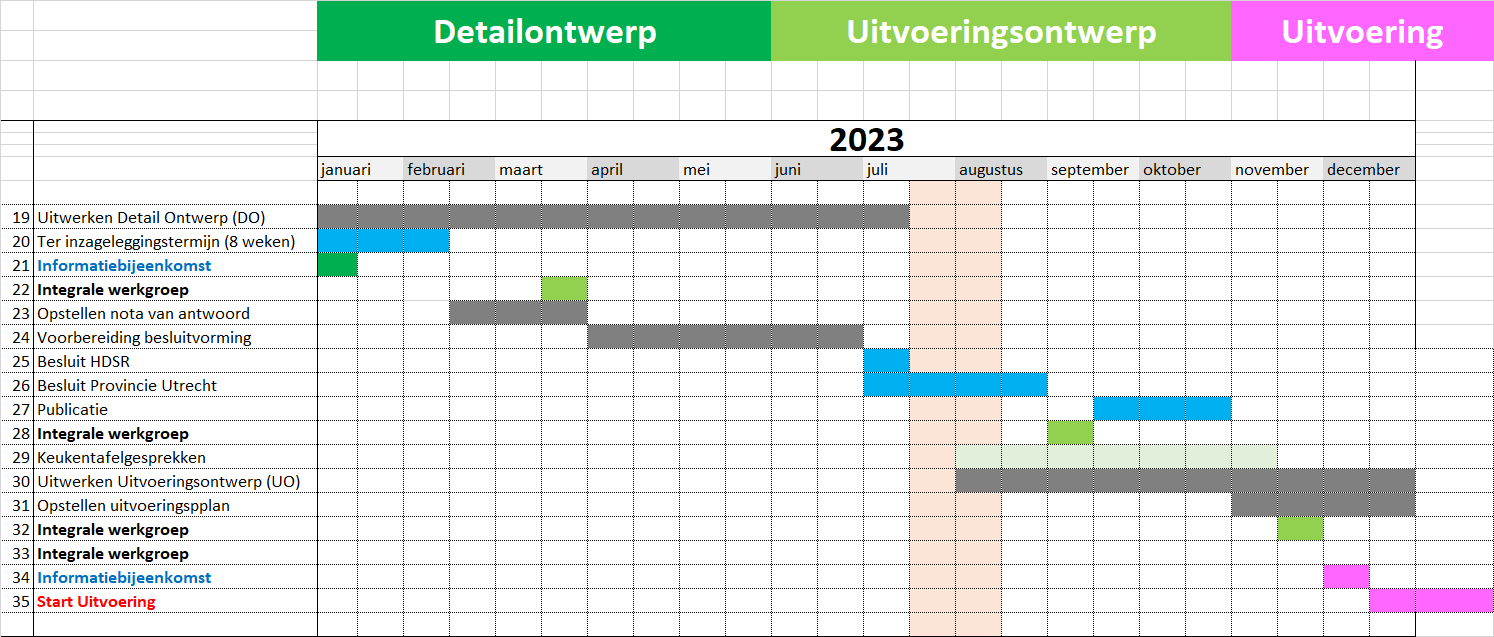 [Speaker Notes: Special van de Beermuur – Koppelkans met onderhoud]
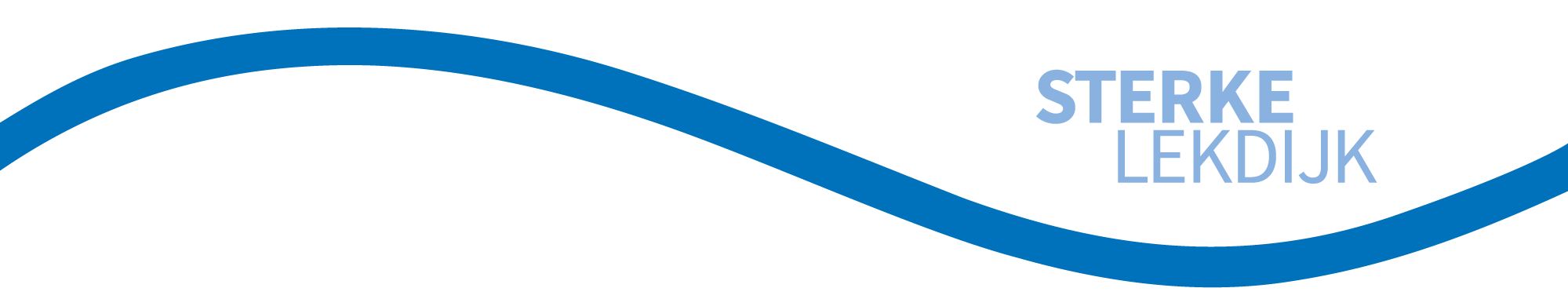 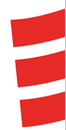 Een paar hoofdlijnen
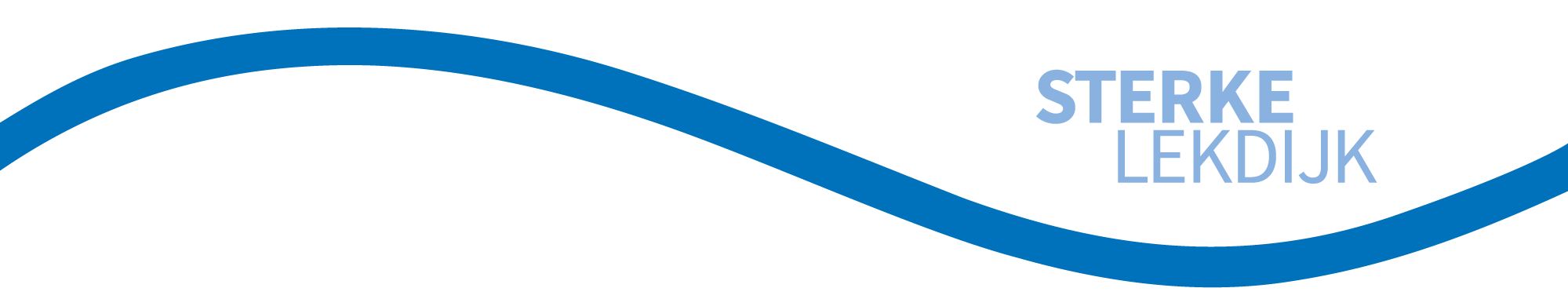 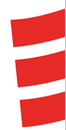 Wegwijs in ontwerp Projectplan en MER
Welke documenten liggen ter inzage 
Wat is het ontwerp projectplan Waterwet (wat staat er in, wat is de status)
Wat is het Milieueffectrapport (hoe is het opgezet, wat staat er in)
Hoe loopt de procedure (verder)

Vragen graag na afloop aan de tafel

Zie ook de website van HDSR voor een samenvatting van MER en ontwerp projectplan
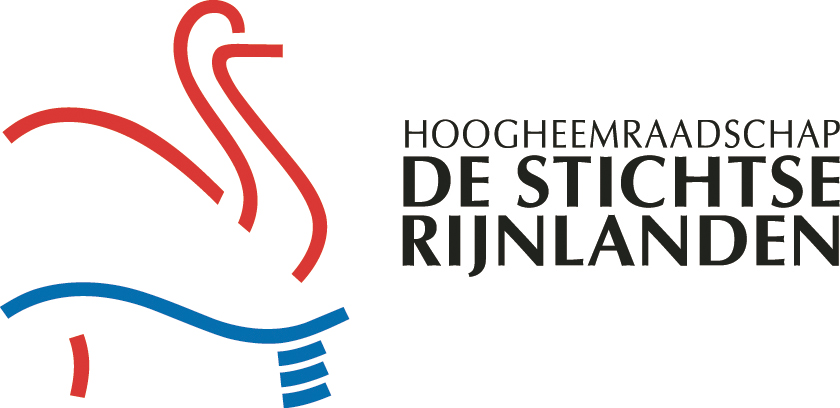 [Speaker Notes: Wat weet u na afloop]
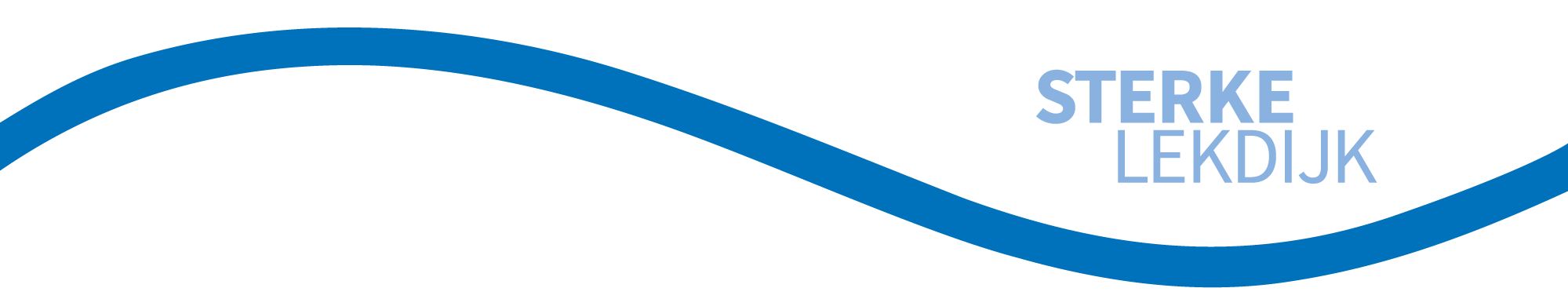 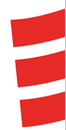 Welke documenten liggen ter inzage
Hoofdvergunningen
Milieueffectrapport Deel 2
Ontwerp projectplan Waterwet
Plankaart en Dwarsprofielen
Achtergrondrapport Natuur, met bijlagen:
Soortenonderzoek
Bomeninventarisatie
Achtergrondrapport Dijktracé en inpassing
Achtergrondrapport Watersysteem, met bijlagen:
Memo verwachte rivierkundige effecten
Notitie koppelkansen natuurwaarden bij horizontale
pipingmaatregelen in de Lunenburgerwaard
3D Grondwatermodellering
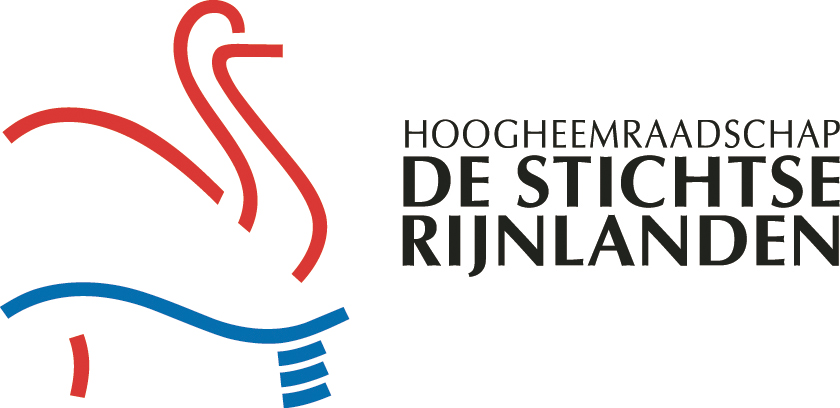 Achtergrondrapport Wonen, werken en landbouw
Achtergrondrapport Recreatie en verkeer
Achtergrondrapport Cultuurhistorische en aardkundige waarden, met bijlagen:
Heritage impact Assessment Inundatiesluis NHW
Rapportage bureauonderzoek archeologie
Rapportage verkennend booronderzoek
Rapportage bureauonderzoek cultuurhistorie 
        (incl. Inventarisatie monumenten)
Achtergrondrapport Techniek en duurzaamheid
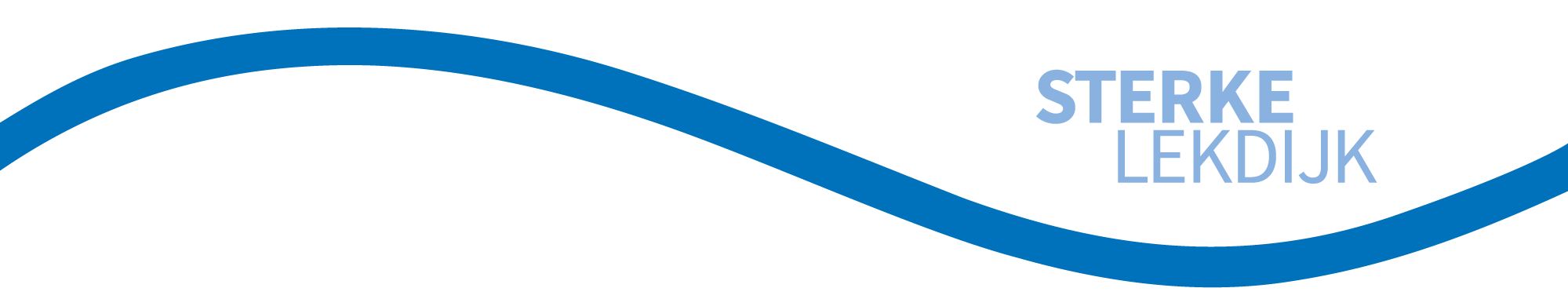 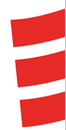 Wat is het ontwerp projectplan Waterwet
Projectplan = vergunning voor de nieuwe dijk: dijkversterkingsplan
Een projectplan Waterwet beschrijft op welke manier de dijk wordt versterkt: 
 	Het plan bevat ten minste een beschrijving van het betrokken werk en de wijze waarop dat zal worden uitgevoerd, alsmede een beschrijving van de te treffen voorzieningen, gericht op het ongedaan maken of beperken van de nadelige gevolgen van de uitvoering van het werk (Waterwet, artikel 5.4)
Dus: 
Hoe komt de dijk er uit te zien
Hoe wordt de dijk gemaakt
Welke maatregelen worden er genomen om de effecten te beperken
Basis voor grondverwerving
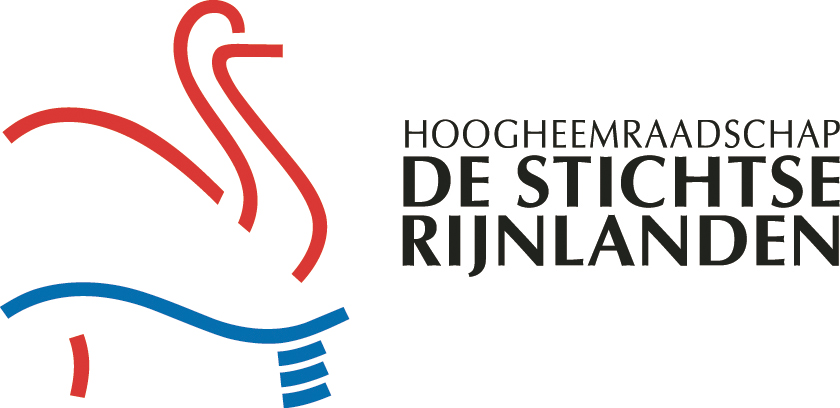 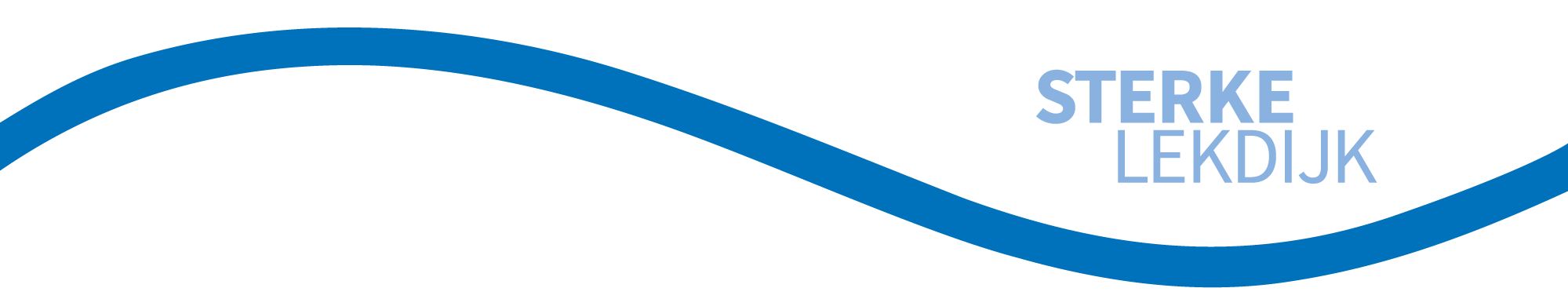 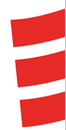 Wat is het ontwerp projectplan Waterwet
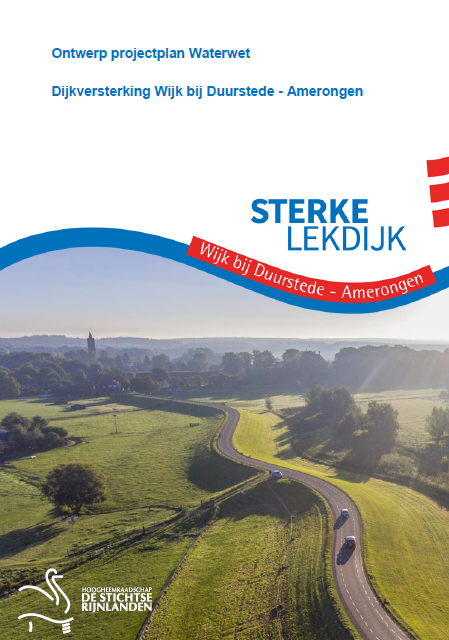 Ontwerp projectplan Waterwet:
Bijlage 1 Plankaart: bovenaanzicht
Bijlage 2 Dwarsprofielen
Bijlage 3 Mitigatieplan N2000
Bijlage 4 Vervolgonderzoek archeologie
Bijlage 5 Grondverwervingsplan

Inpassingsvisie
Inpassingskaart
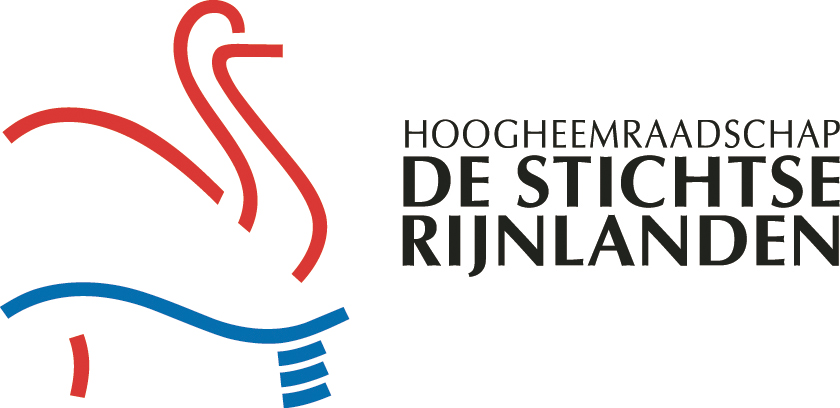 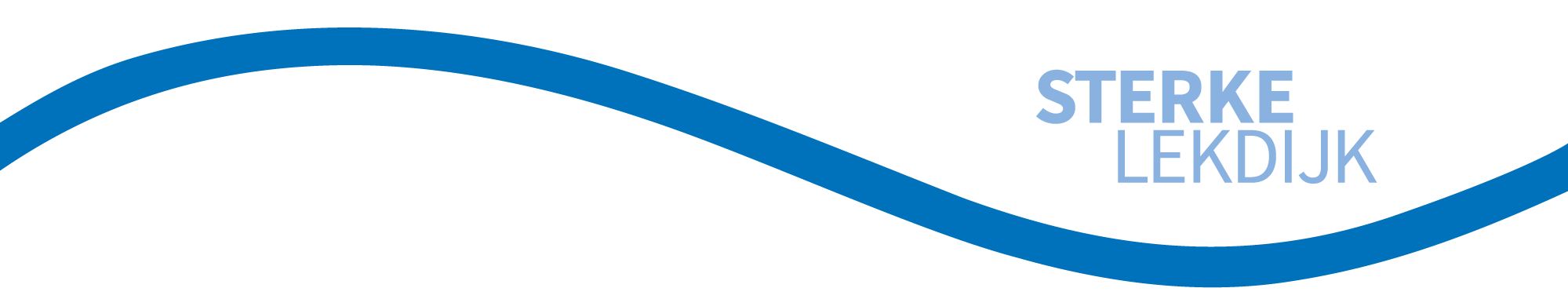 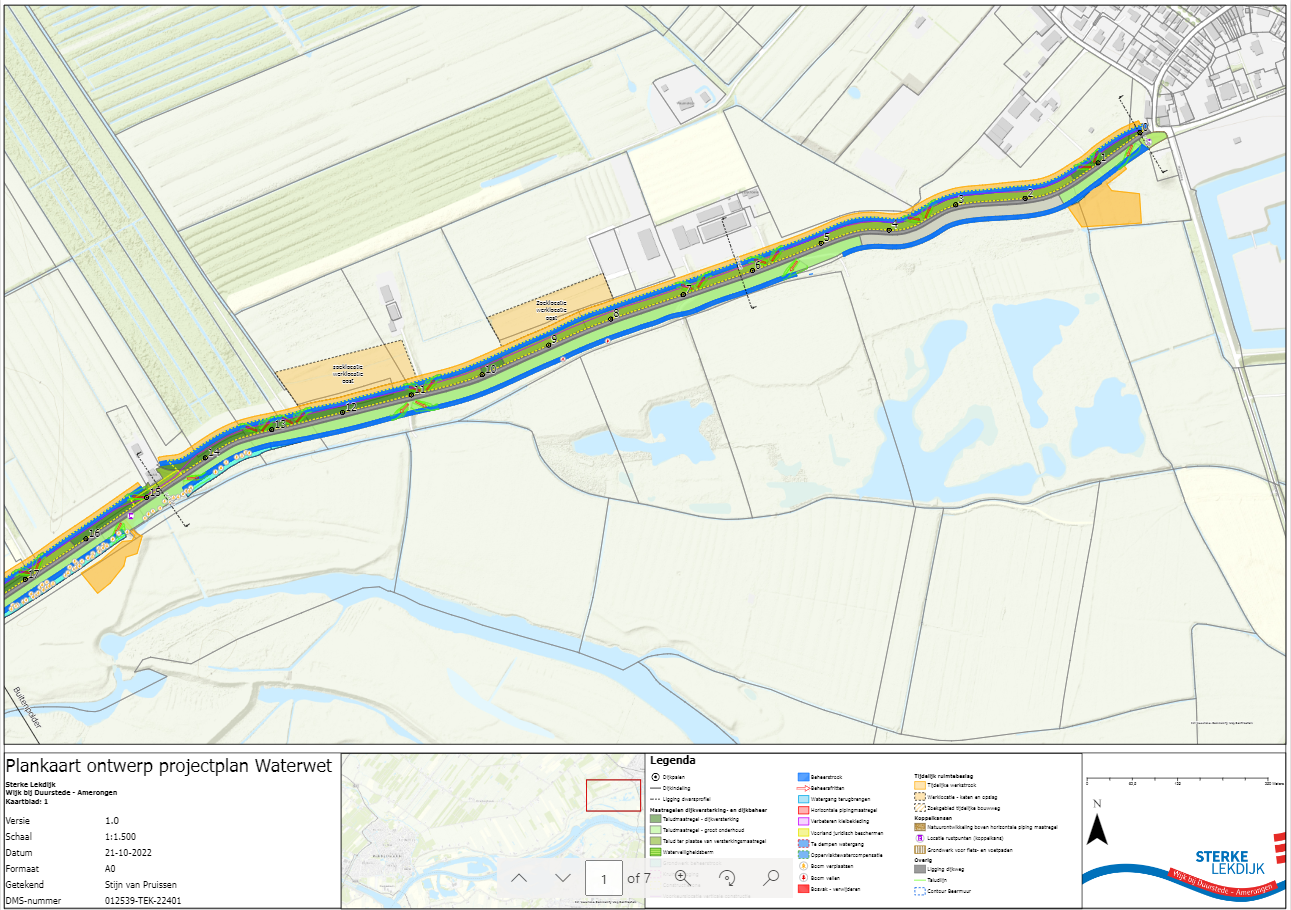 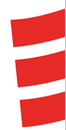 Plankaart: 
7 kaartbladen
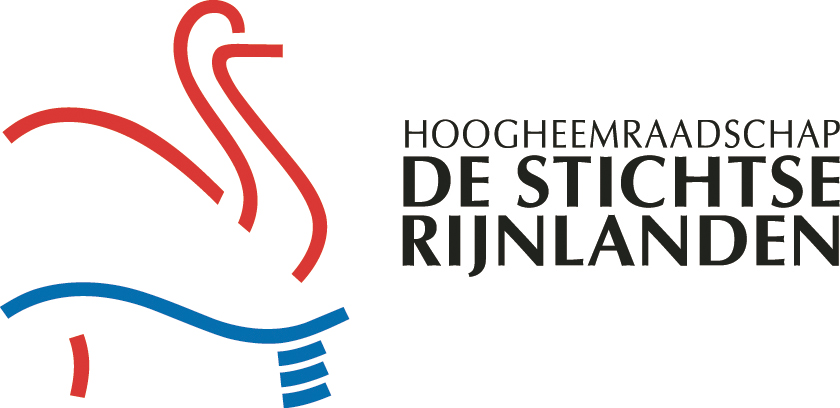 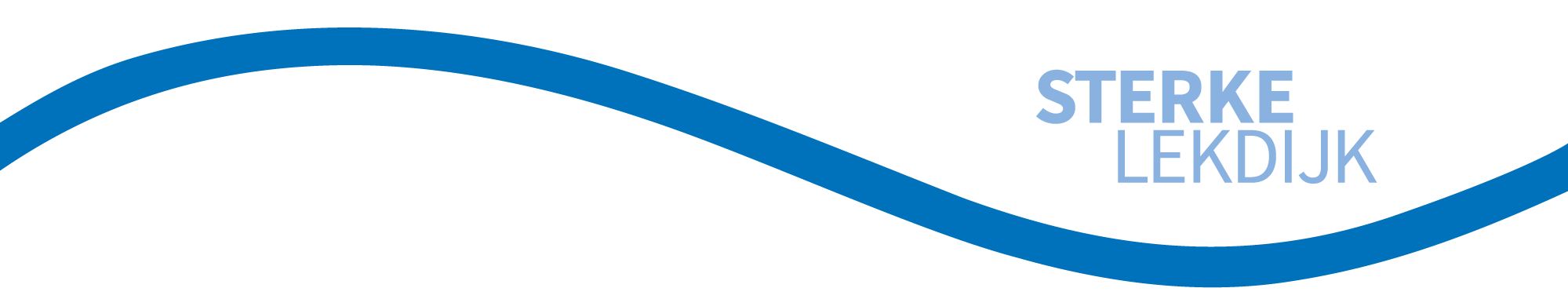 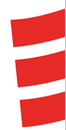 Plankaart: legenda
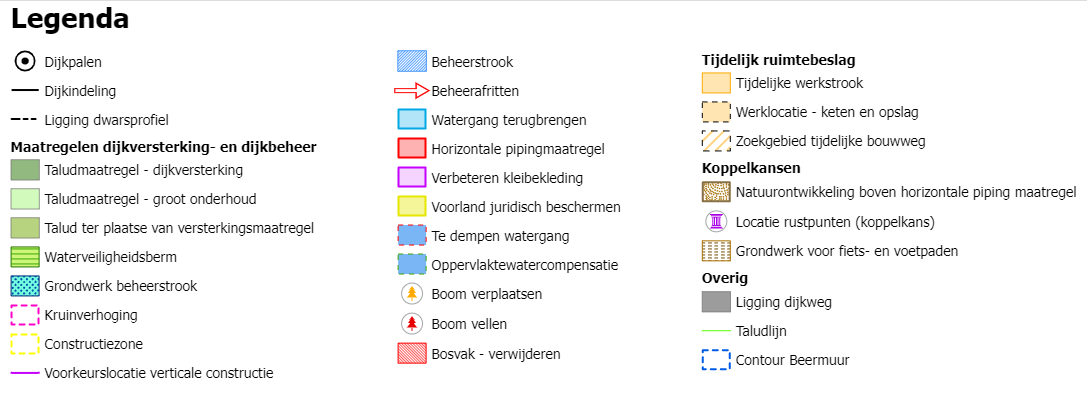 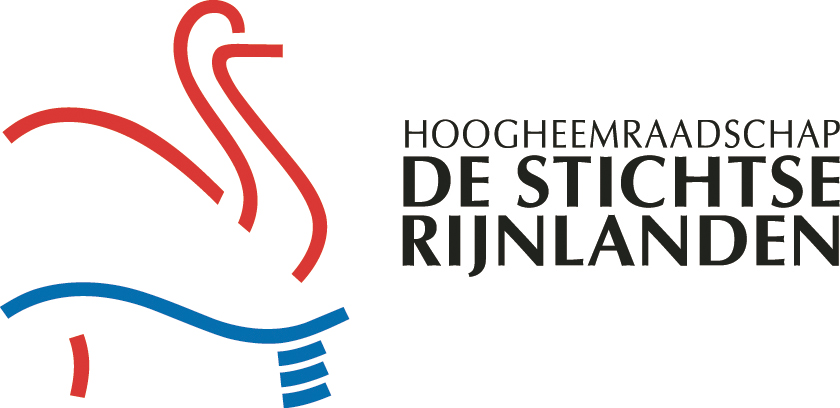 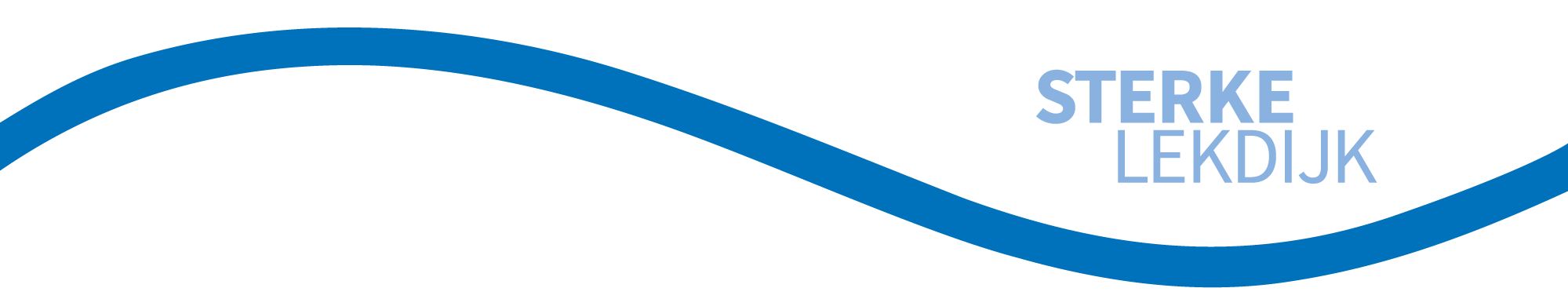 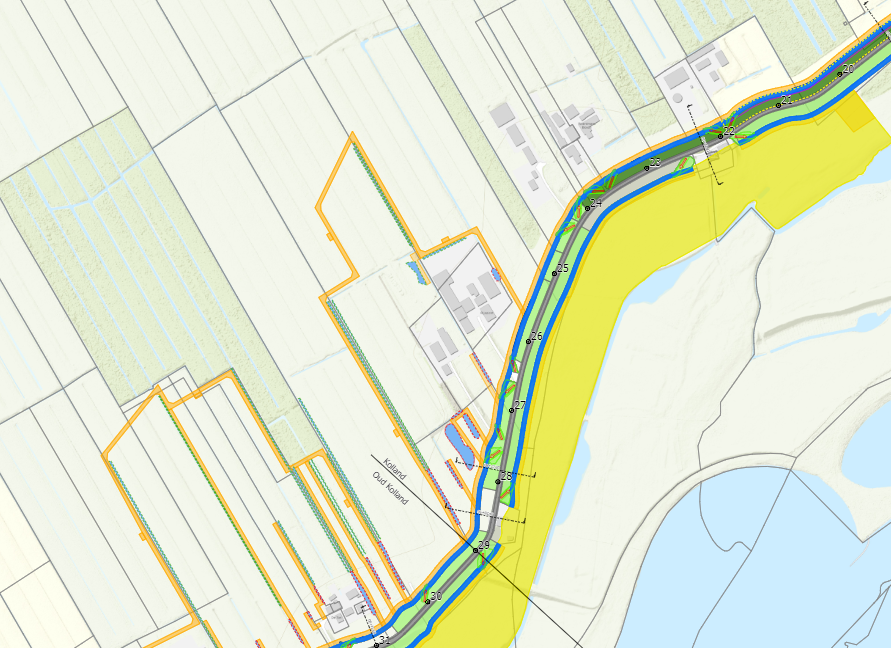 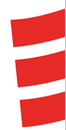 Plankaart: tijdelijke maatregelen zoals werkstroken
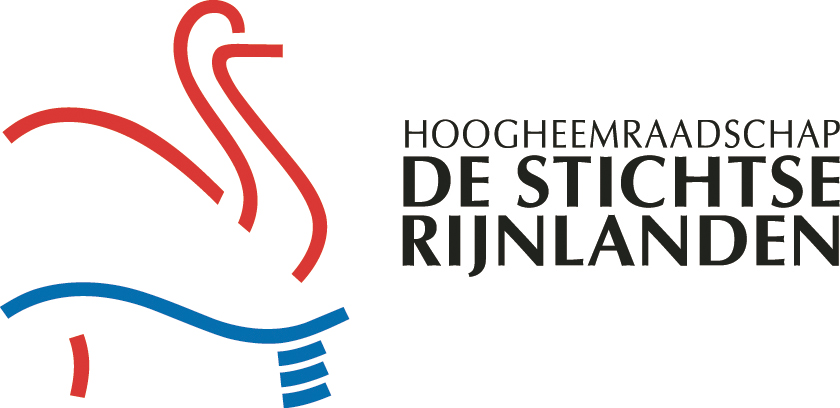 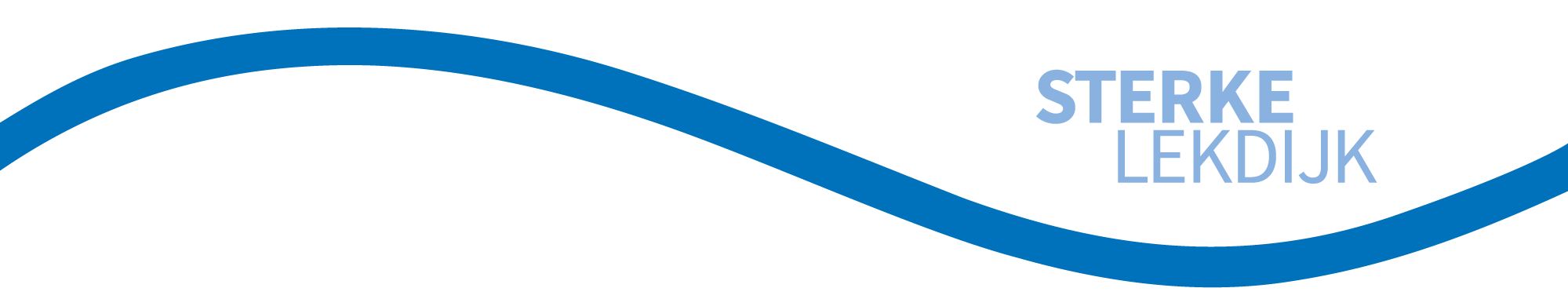 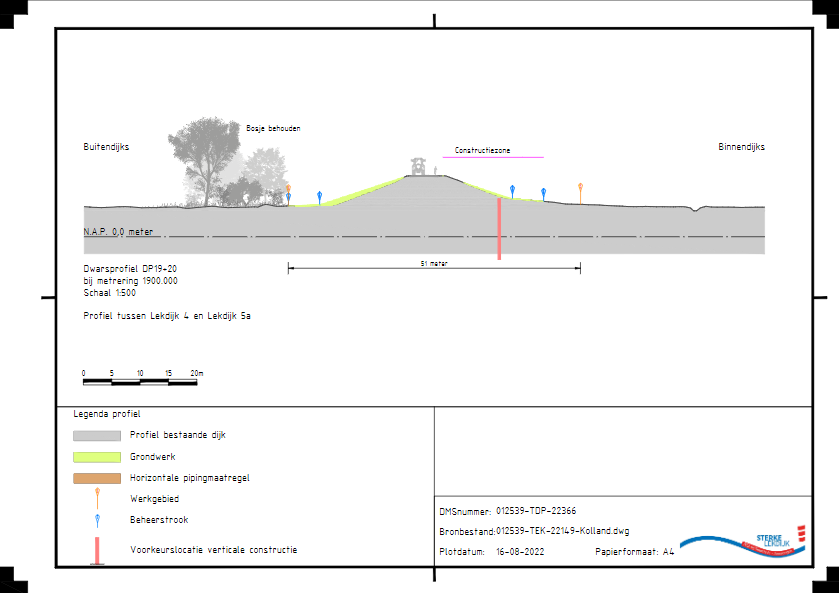 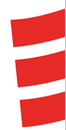 Plankaart: dwarsprofielen
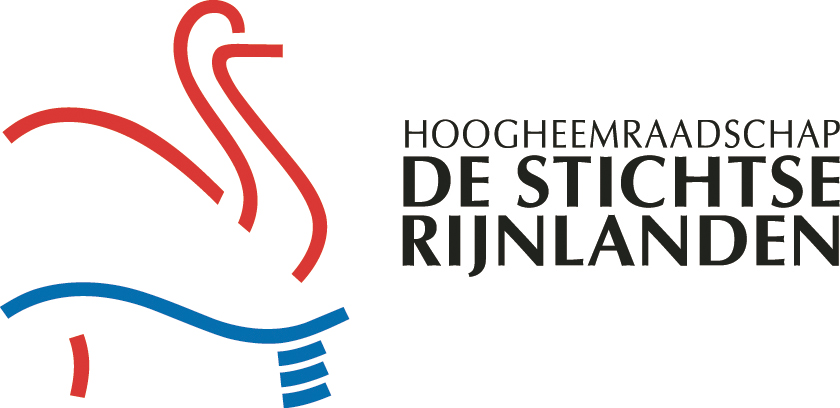 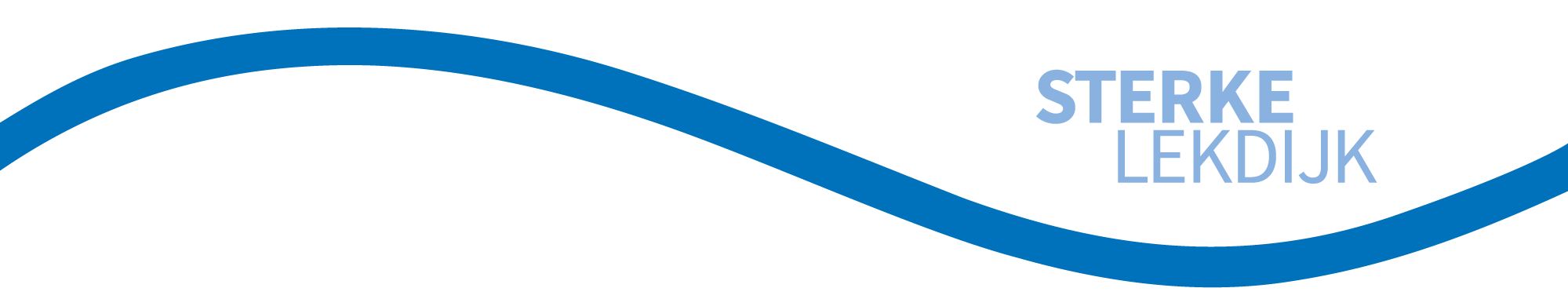 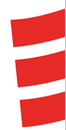 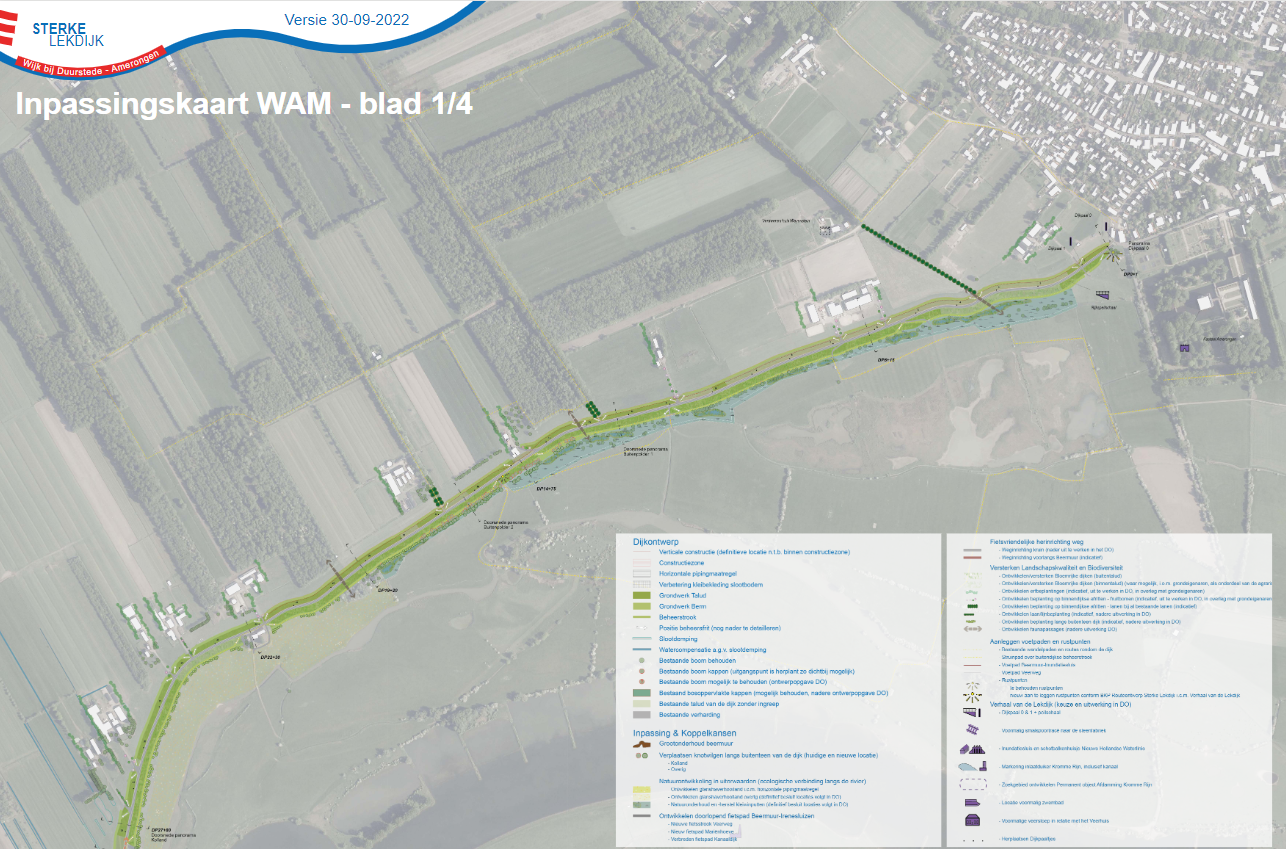 Inpassings-kaart met koppelkansen:
Geen formeel besluit
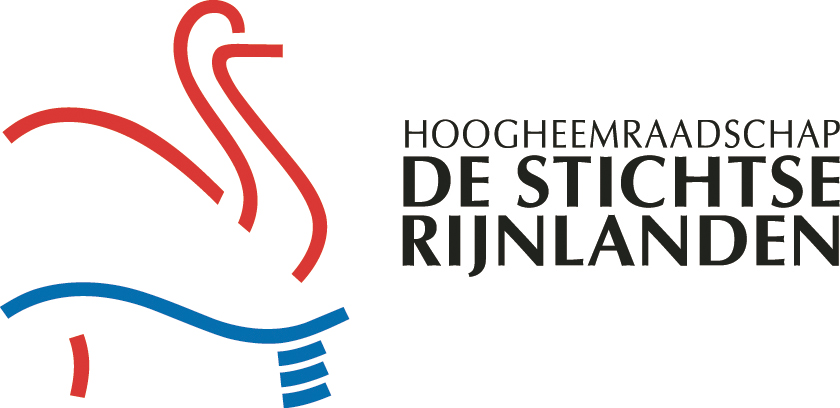 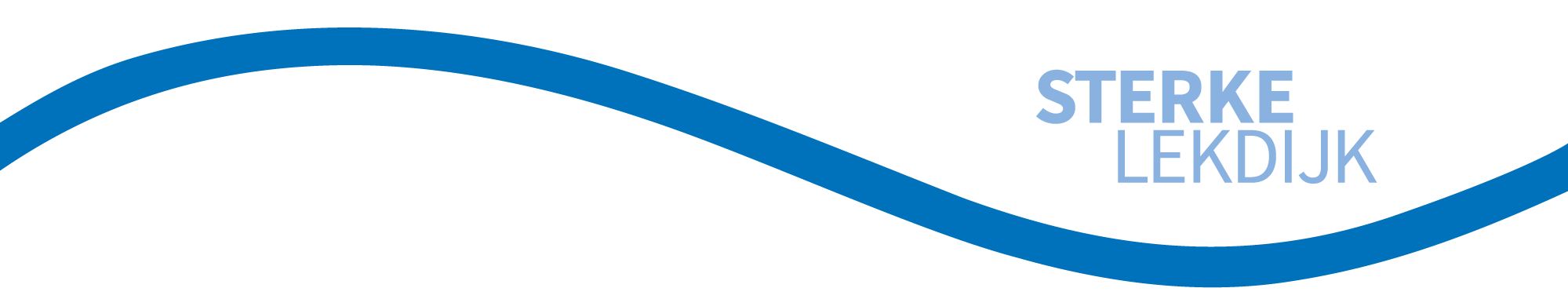 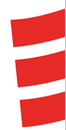 Het milieueffectrapport
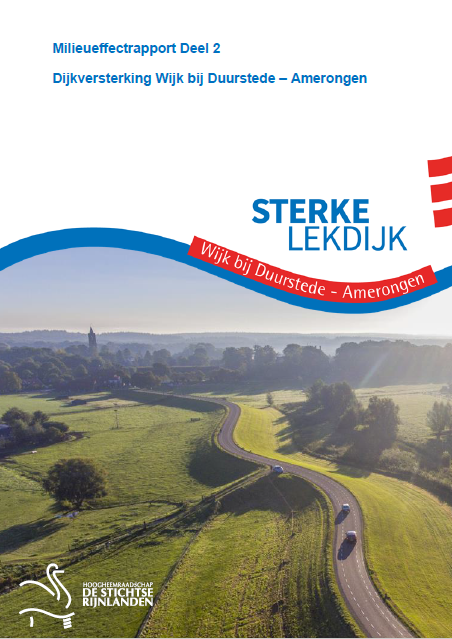 Waarom een Milieueffectrapport (deel 2)
Het proces
De opzet van de rapportage
Resultaten
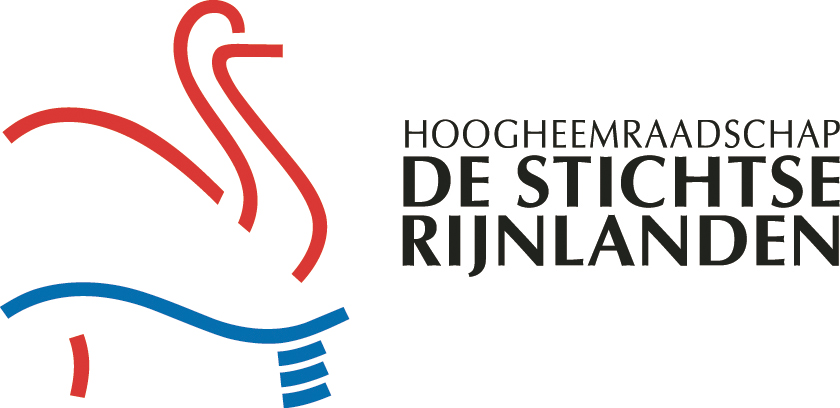 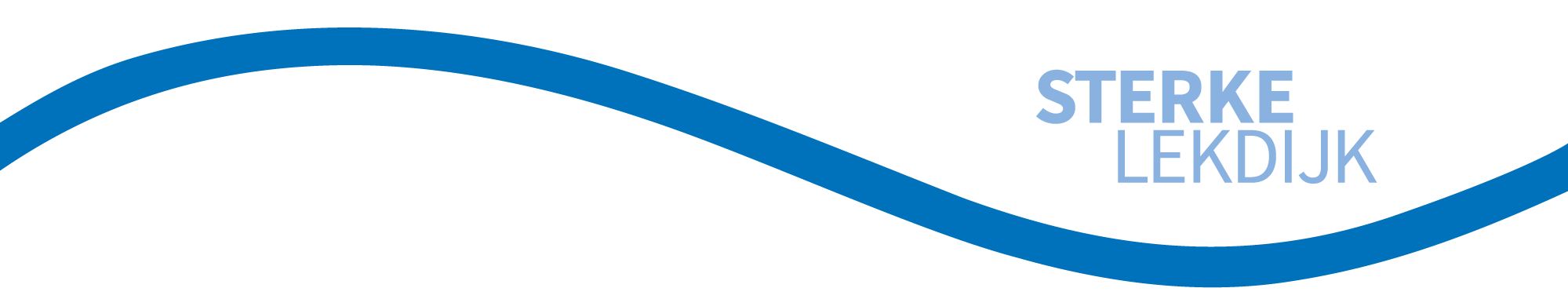 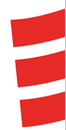 Waarom MER (Deel 2)?
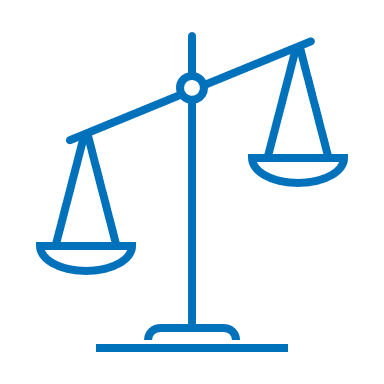 Een milieueffectrapport laat de milieugevolgen van een project zien, en ook of hetzelfde doel bereikt kan worden met minder milieueffecten. Zo kunnen de milieueffecten mee worden genomen in een besluit over het project. 
(commissie m.e.r.)
MER deel 1 is gemaakt bij de keuze van het Voorkeursalternatief (2020)
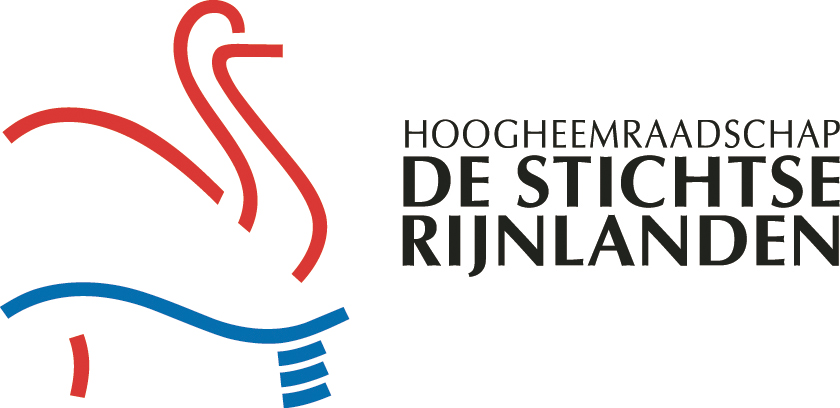 [Speaker Notes: In een milieueffectrapport staan effecten beschreven van het dijkontwerp op de omgeving

Omdat het moet (juridische verplichting bij vastleggen dijkversterking in het projectplan Waterwet
Omdat het ons helpt: meewegen milieubelang in een ontwerp wat op bepaalde punten toch weer anders is dan een Nota VKA. En dat verdient ook een goede milieuafweging. 
Bijsturen van het ontwerpteam (bijv. werkstroken door N2000 minimaliseren)

Einde verkenningsfase vrijwillig MER deel 1, MER Deel 1: gemaakt voor de keuze van het voorkeursalternatief. 
MER Deel 2: gemaakt voor het vergunningenontwerp]
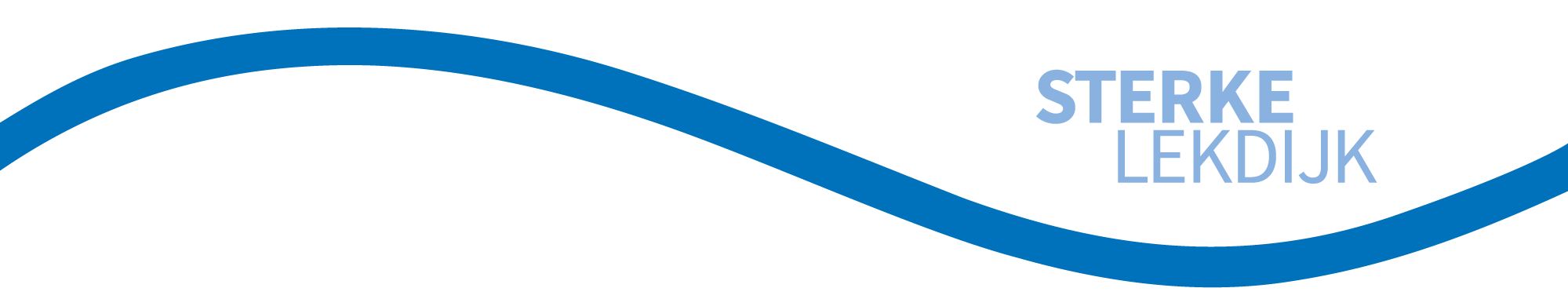 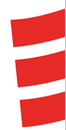 Het proces
Informatie MER deel 1
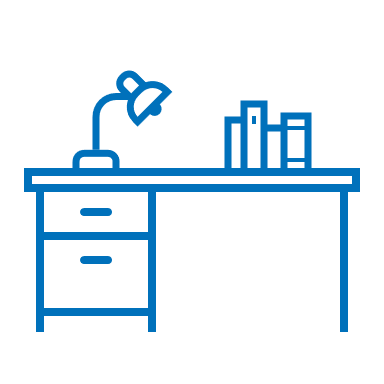 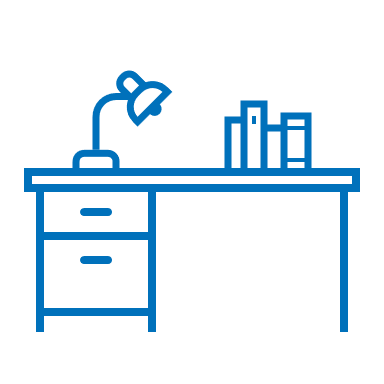 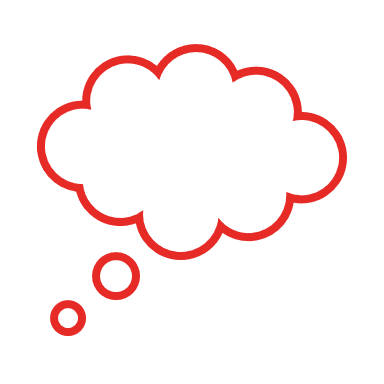 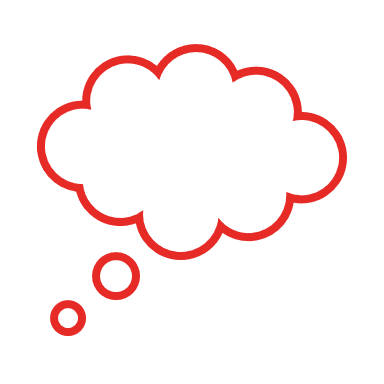 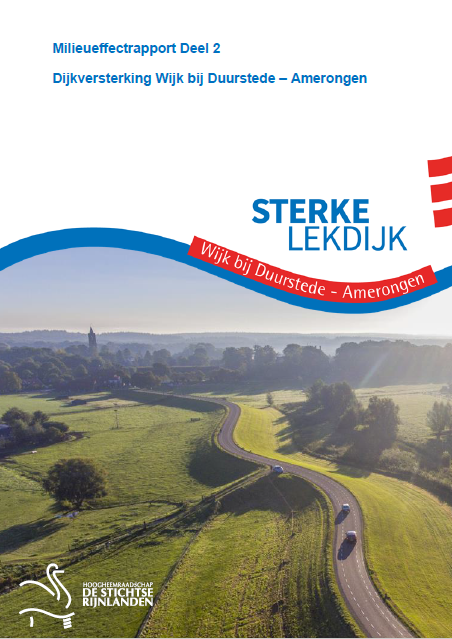 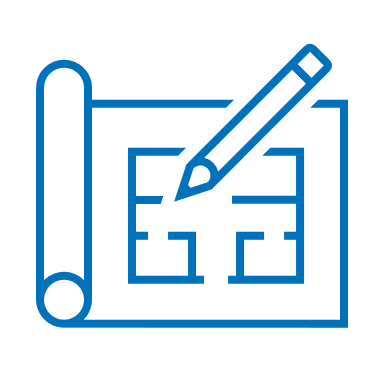 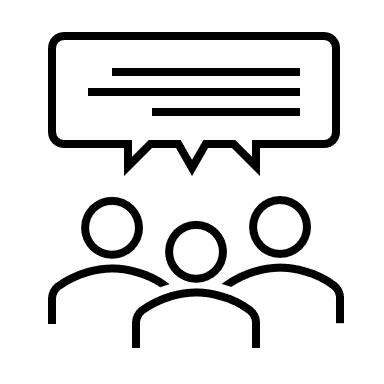 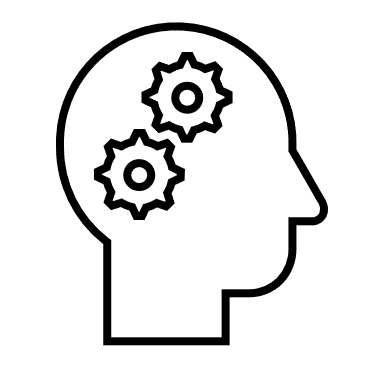 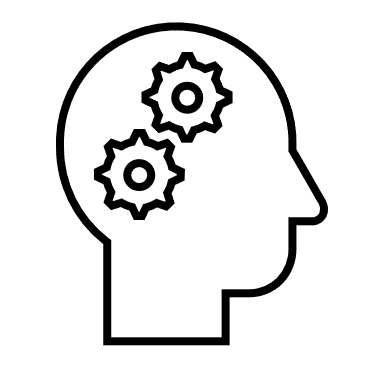 Dijkontwerp
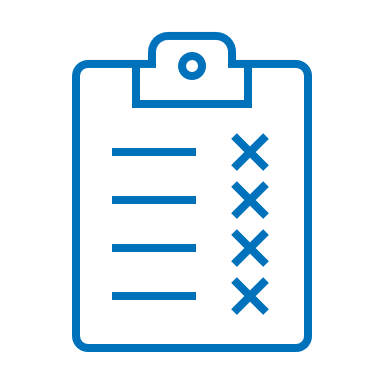 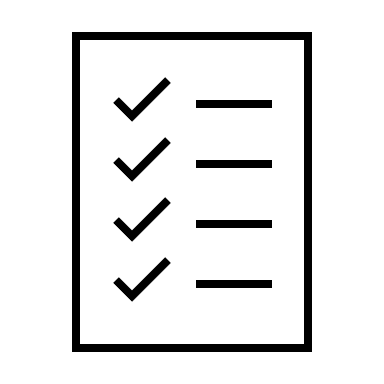 Effectbeoordeling MER deel 2
Aanvullend veldonderzoek en analyse
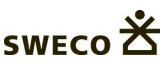 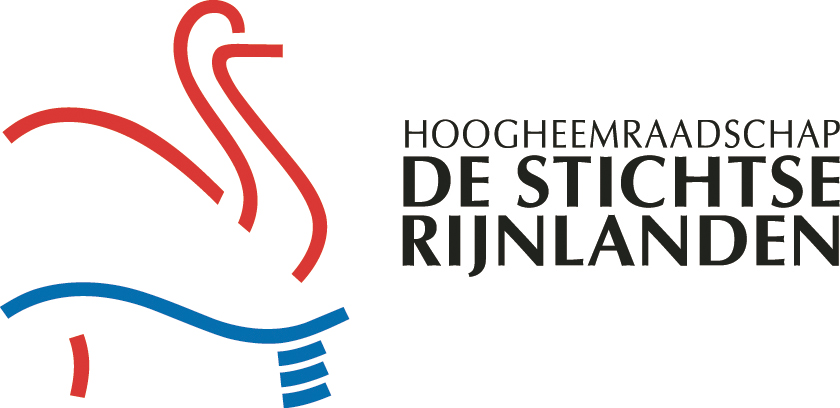 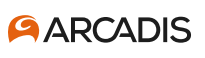 [Speaker Notes: Eerst: basisinformatie nodig.
Onderzoeken uit de verkenningfase
Technisch team bezig met het uitwerken van het ontwerp

Bureauonderzoeken etc. 
Specialisten aan de slag met bureauonderzoeken, veldonderzoeken en analyses
Rijtje zijn de grootste onderzoeken

Effectbeoordeling
Op basis van het dijkontwerp uitvoeren van een effectbeoordeling
Op basis van een 7-puntsschaal +’jes en –’tjes gegeven op verschillende thema’s, zoals natuur, landbouw of archeologie

Review
Milieueffectrapport is aangescherpt op basis van de review door verschillende partijen]
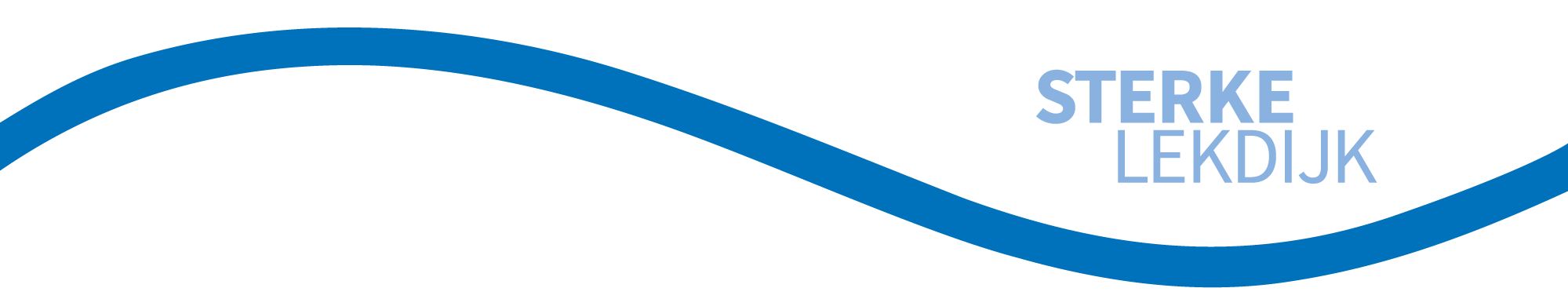 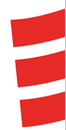 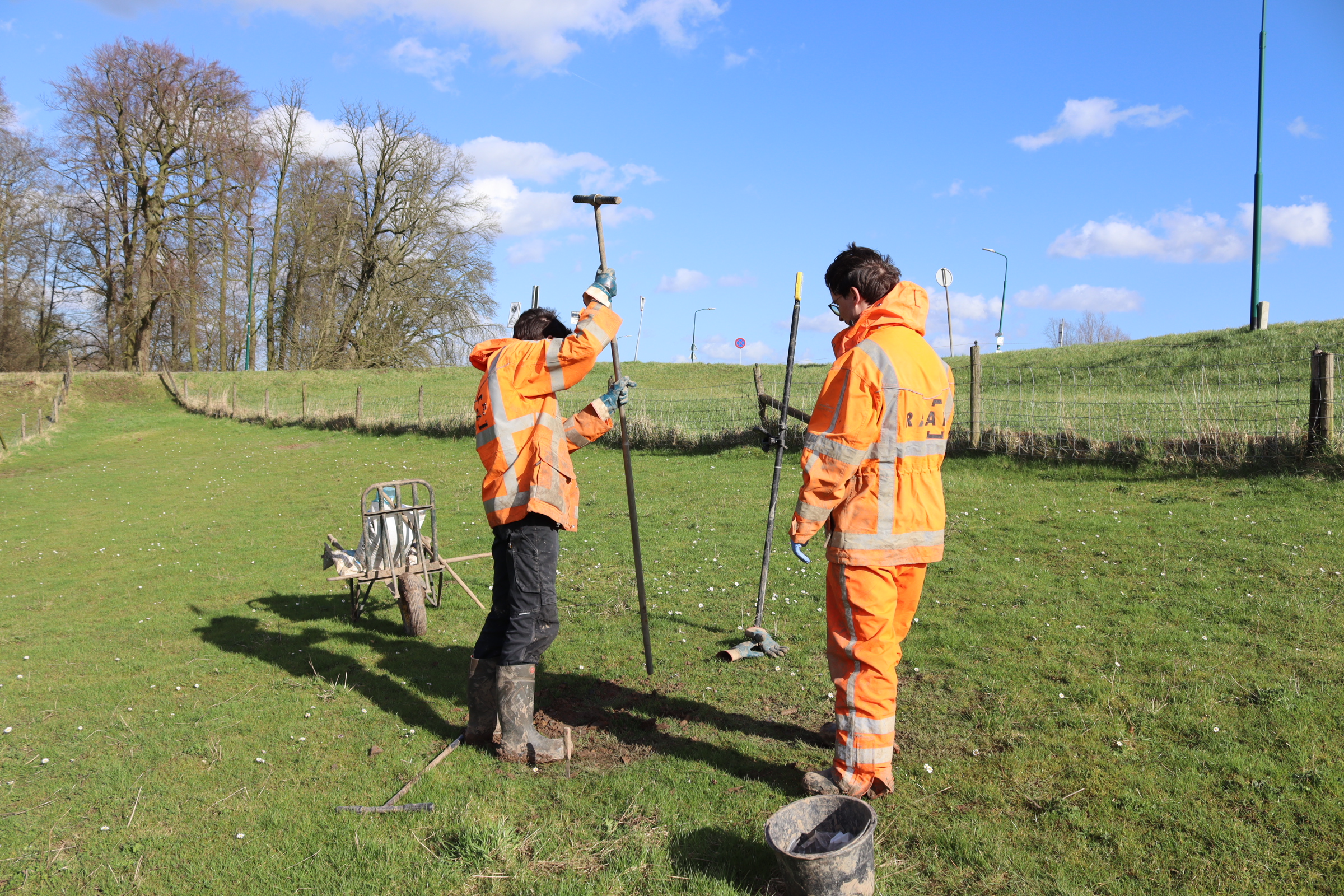 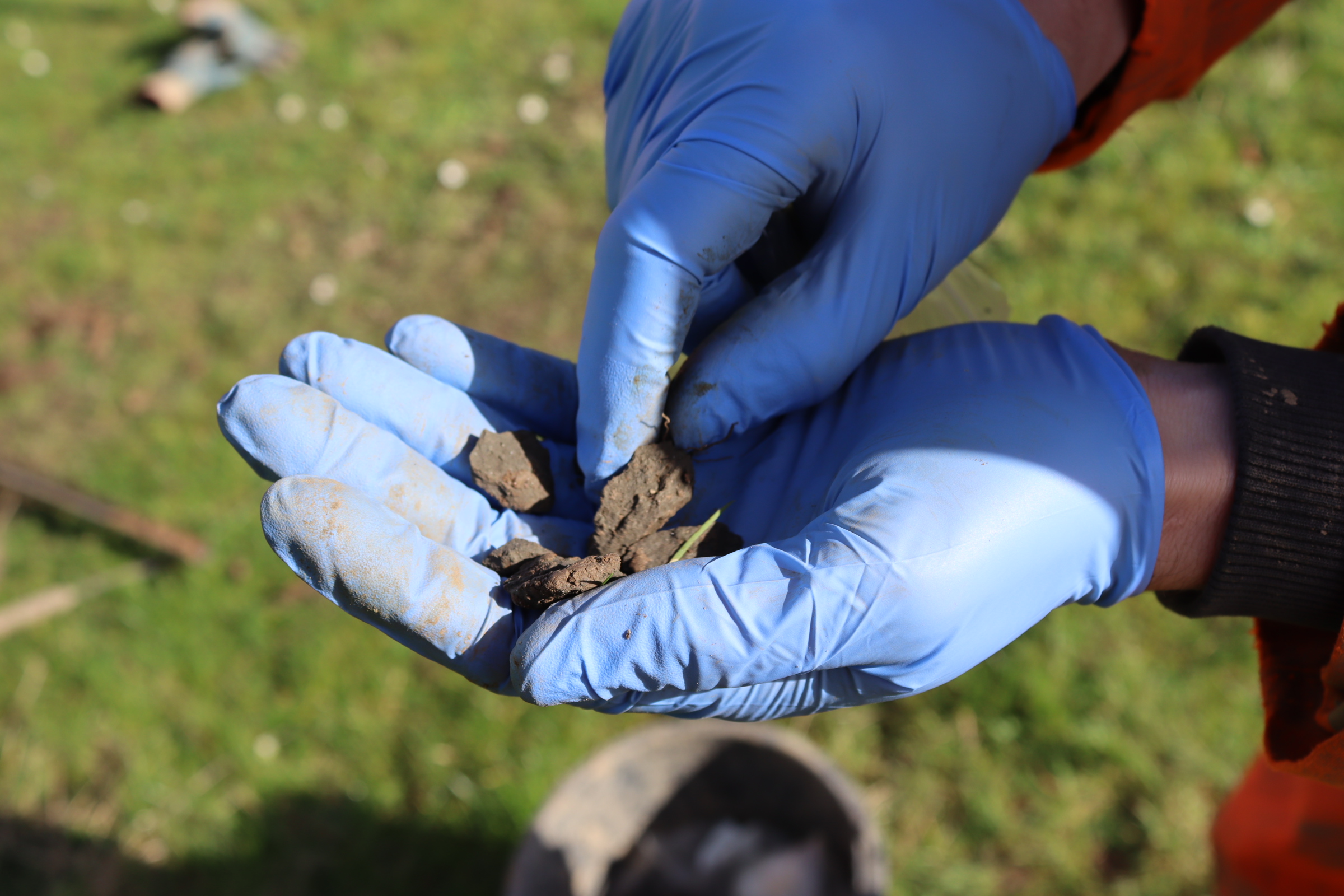 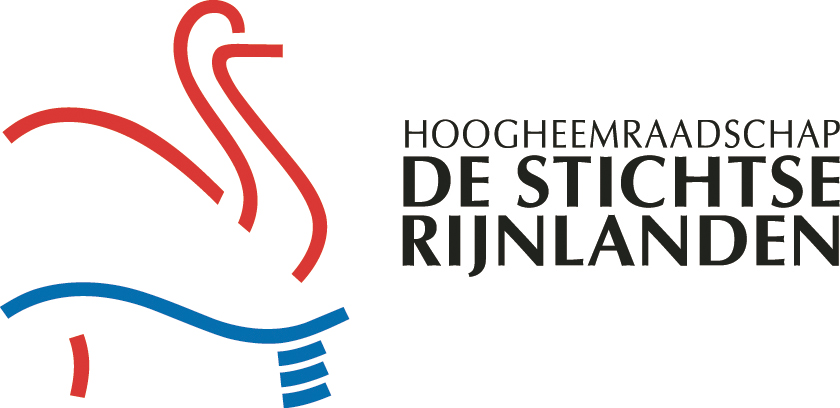 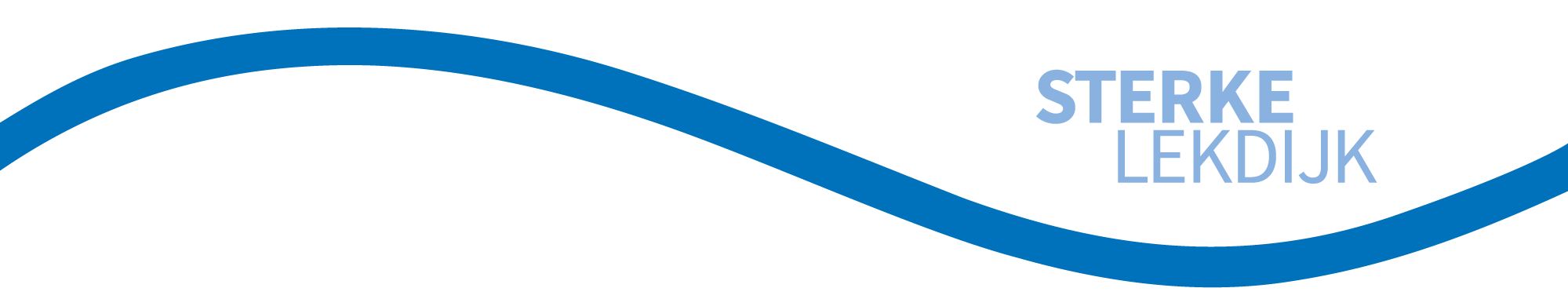 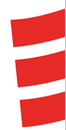 De opzet van het Milieueffectrapport
Structuur van het rapport
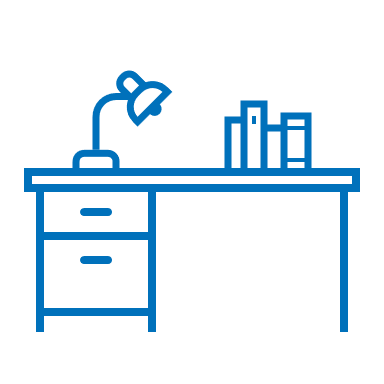 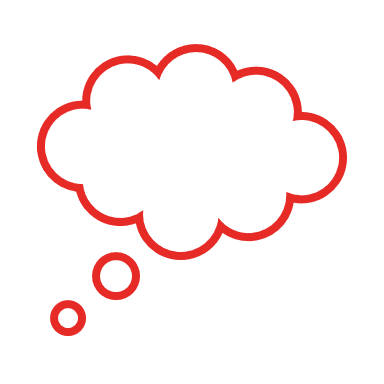 Hoofdrapport Milieueffectrapport Deel 2
Achtergrondrapporten 
Per thema (natuur, techniek, etc)
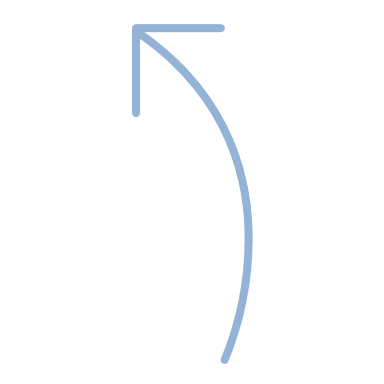 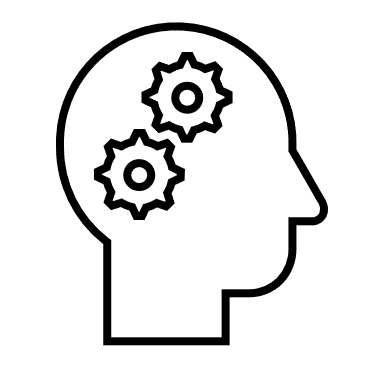 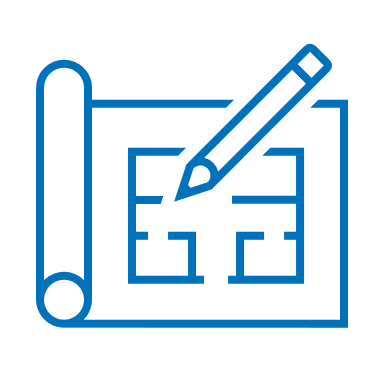 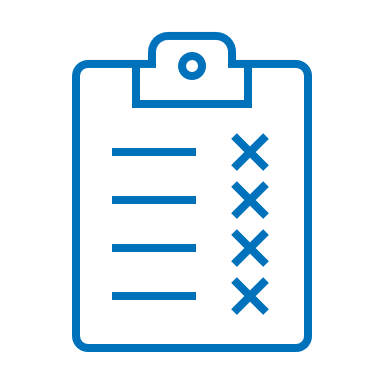 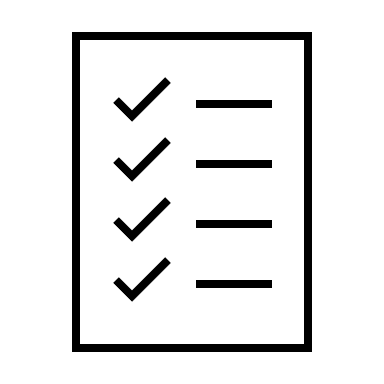 Algemeen proces  
Dijkontwerp en kader
Per thema: Effectbeoordeling
Per thema basisinformatie:
Wettelijk- en beleidskader
De huidige situatie en autonome ontwikkeling
Beoordelingskader en de normering
Uitgevoerde onderzoeken en analyses
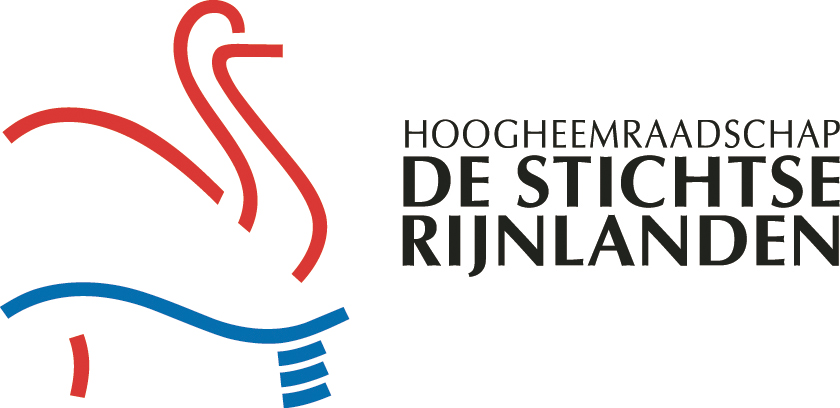 [Speaker Notes: Structuur van het MER
Hoofdrapport en achtergrondrapporten (7 stuks)
Vaste informatie/ feiten, wat niet wordt beinvloed door het dijkontwerp staat in het achtergrondrapport: basisinformati
Voorbeeld: onderzoeken in het achtergrondrapport
Effectbeoordeling zelf (+ of -) staat in het hoofdrapport
Maar op basis waarvan de beoordeling is gedaan, dus welke onderzoeken/ huidige situatie/ 7-puntsschaal: achtergrondrapport]
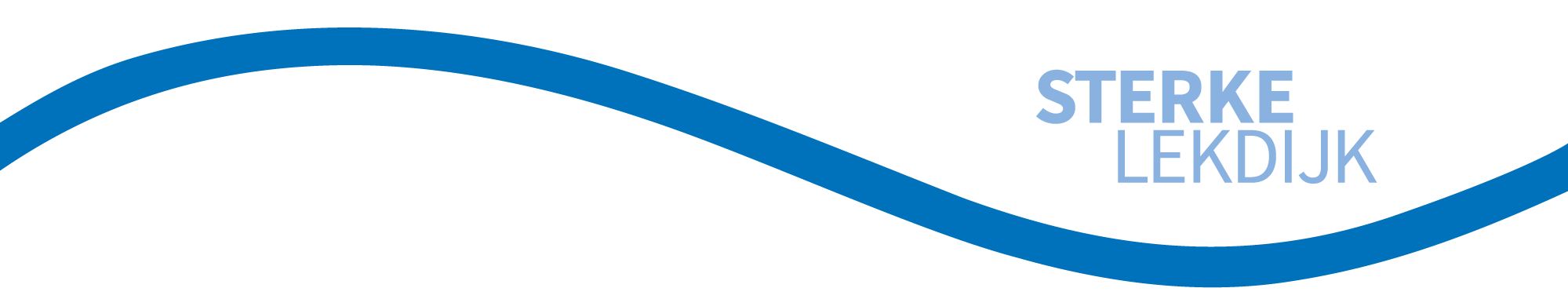 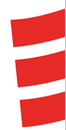 De opzet van het Milieueffectrapport
Het beoordelingskader
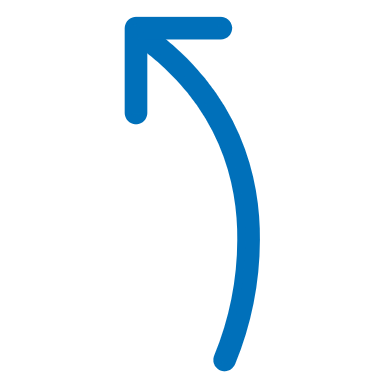 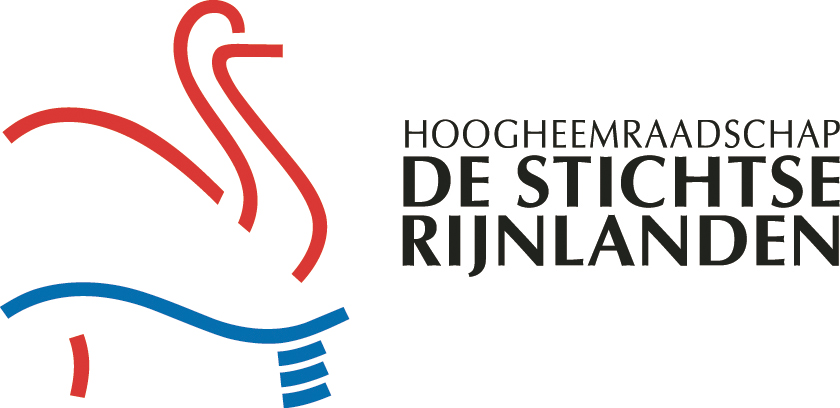 [Speaker Notes: Wat is er beoordeeld
7 thema’s beoordeeld op verschillende criteria, zie natuur]
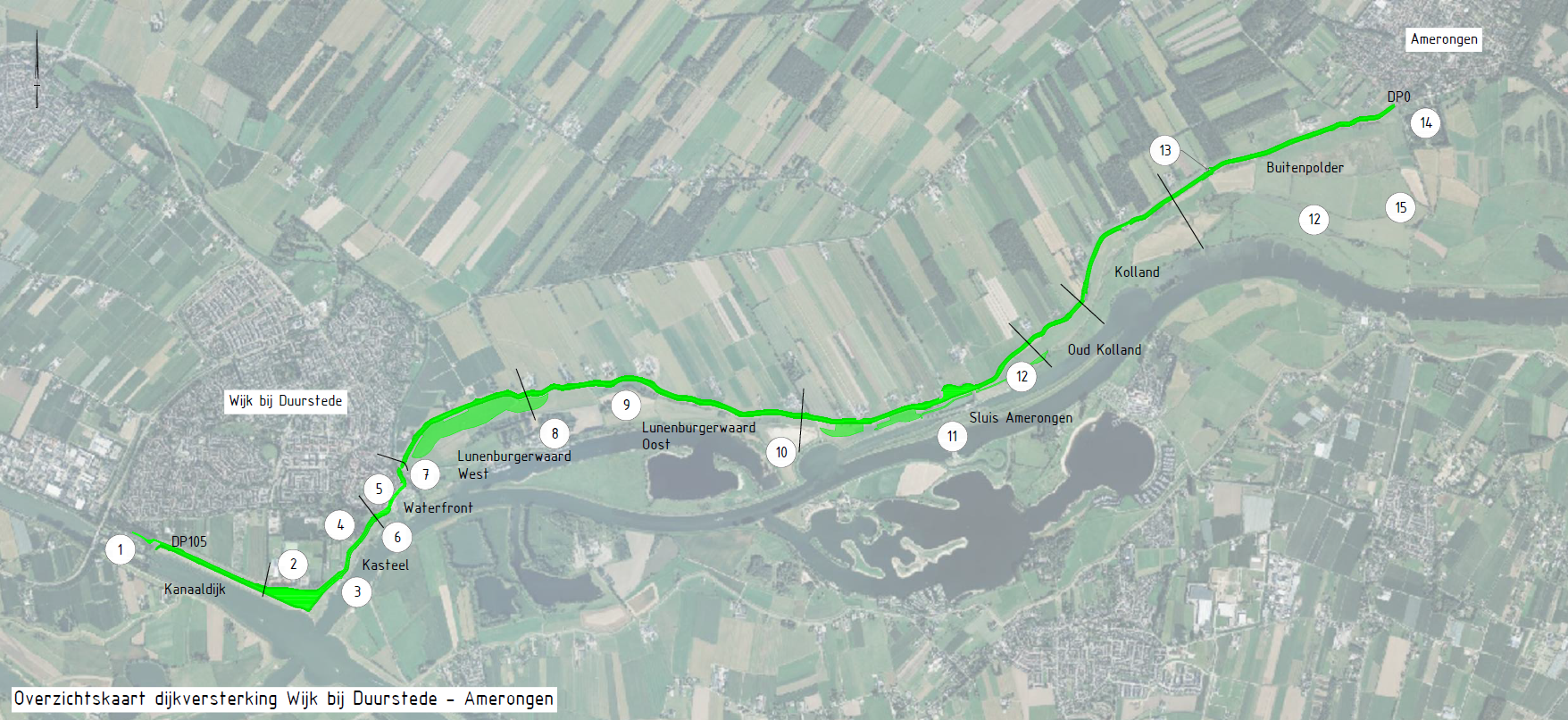 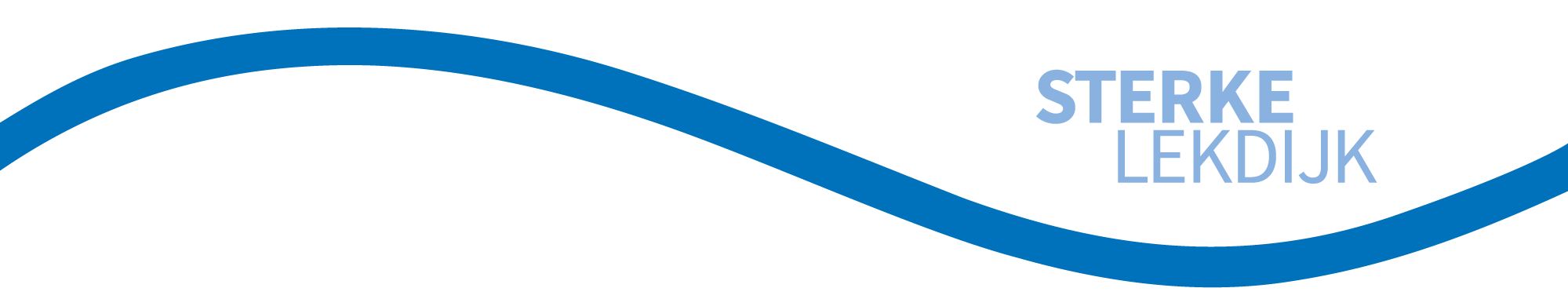 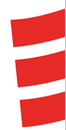 De aanpak van het Milieueffectrapport
Wat is wel en wat niet beoordeeld
Gebruiksfase én aanlegfase
Dijkontwerp én 
    Variant zonder beheerstrook
Dijkvakken vs hele dijk

Koppelkansen: doorkijk
Innovatieve technieken: worst-case
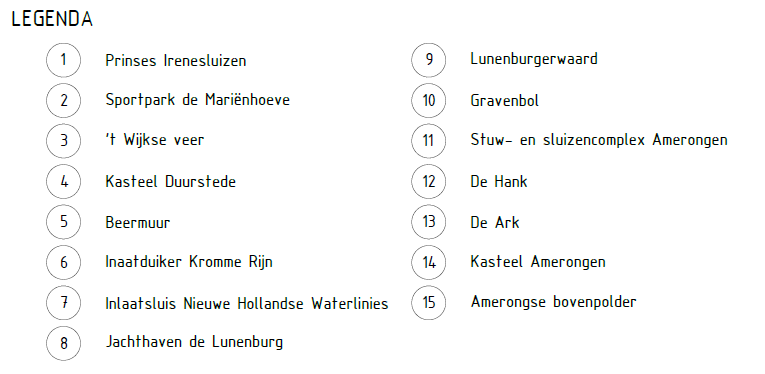 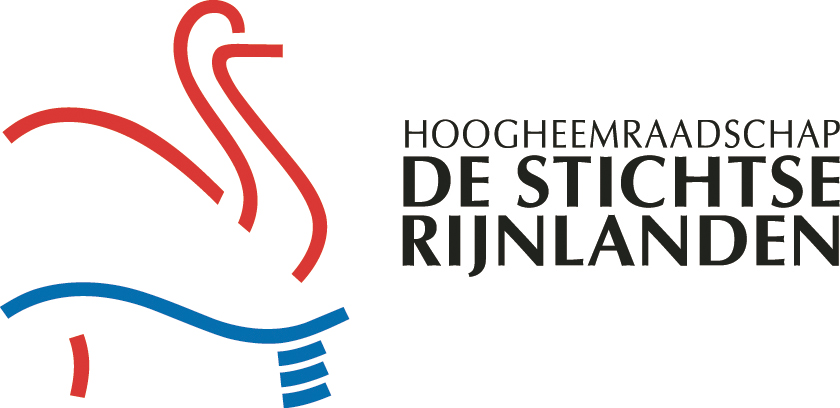 [Speaker Notes: Wat is er wel/niet beoordeeld
Gebruiksfase en aanlegfase
Variant zonder beheerstrook: cmer vond dat de effecten van de beheerstrook onvoldoende in beeld zijn gebracht.
Dijkvak vs hele dijk (maar score altijd hele dijk), afhankelijk van thema. Bijv, archeoligie plaatselijk verschillen, dan ook per dijk. Rivierkunde wordt altijd integraal beoordeeld. 
De scores zijn altijd integraal
Hoe omgegaan met koppelkansen?
In principe niet meegenomen in de integrale beoordeling
geen onderdeel van het dijkontwerp, tenzij het onlosmakelijk met elkaar verbonden is (afplaggen provincie Utrecht)
Dijkontwerp is beoordeeld zoals deze is beschreven in het projectplan Waterwet
projectplan Waterwet is bedoeld voor waterveiliheidsmaatregelen
Koppelkansen daarom geen onderdeel van de integrale beoordeling, maar 
Wel een doorkijk gegeven, of de score nog zou veranderen als de koppelkans zou worden uitgevoerd
Innovatieve technieken: uitgegaan van de worst-case. VB Mixed in Place]
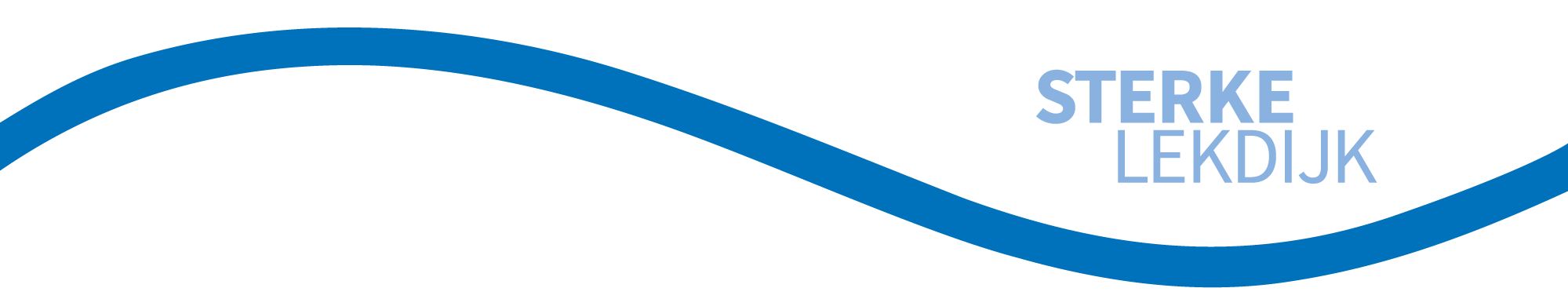 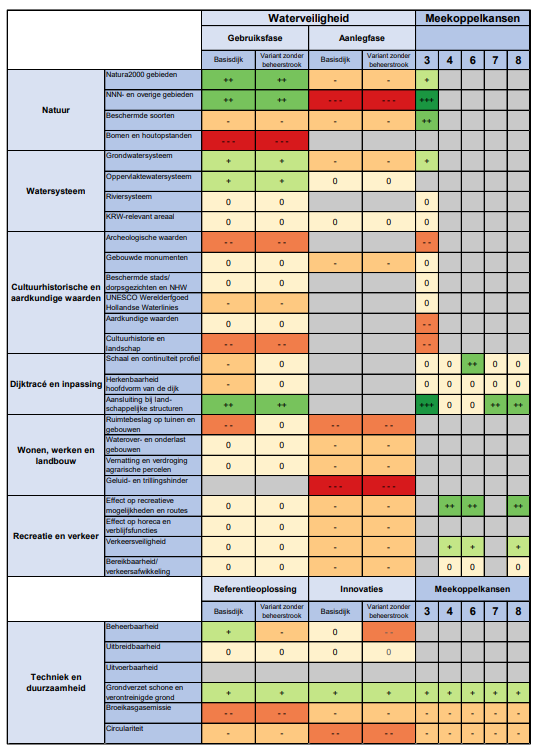 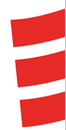 Resultaat
effectbeoordeling
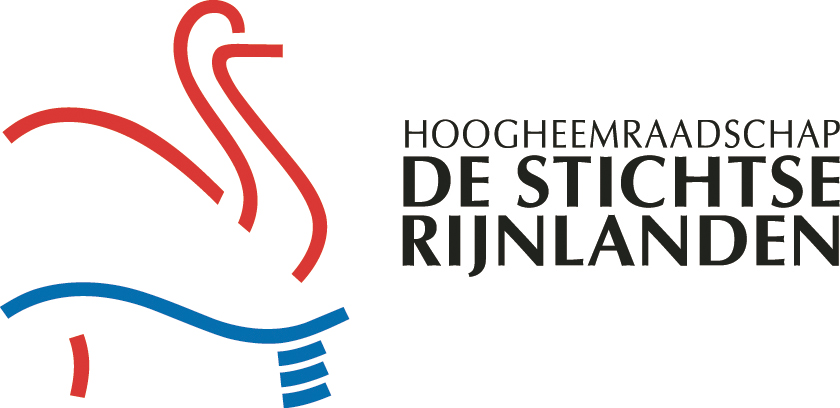 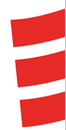 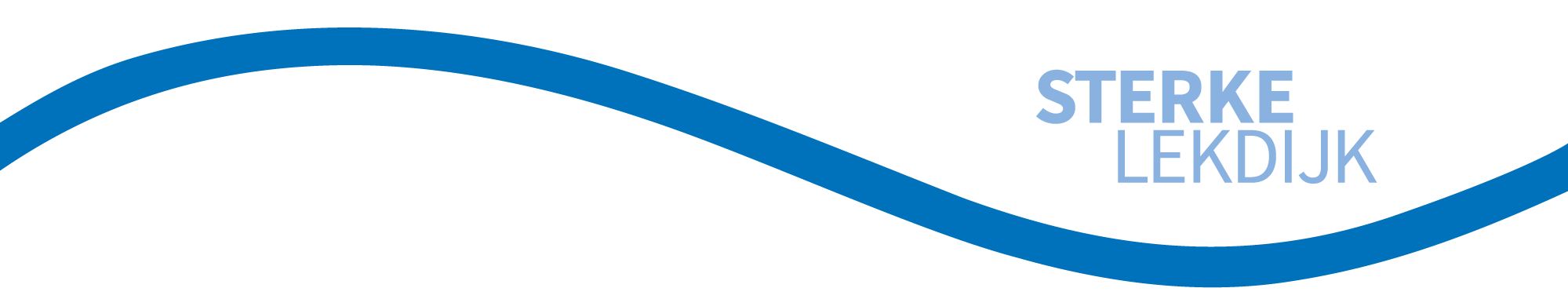 HOOFDVERGUNNINGEN
PROJECTPLAN WATERWET
Indienen vergunningaanvragen
De procedure
Vaststellen ontwerp 
Projectplan Waterwet
Opstellen ontwerp-vergunningen
23 dec - 17 feb
TER INZAGE VOOR ZIENSWIJZEN (8 weken)
Planuitwerkingsfase
Vaststellen definitief projectplan Waterwet (AB HDSR)
Opstellen definitieve vergunningen
Goedkeuren definitief projectplan Waterwet (PU)
Q3 2023
TER INZAGE VOOR BEROEP (6 weken)
Q2 2024
BEROEP: UITSPRAAK RAAD VAN STATE (‘binnen 6 maanden’)
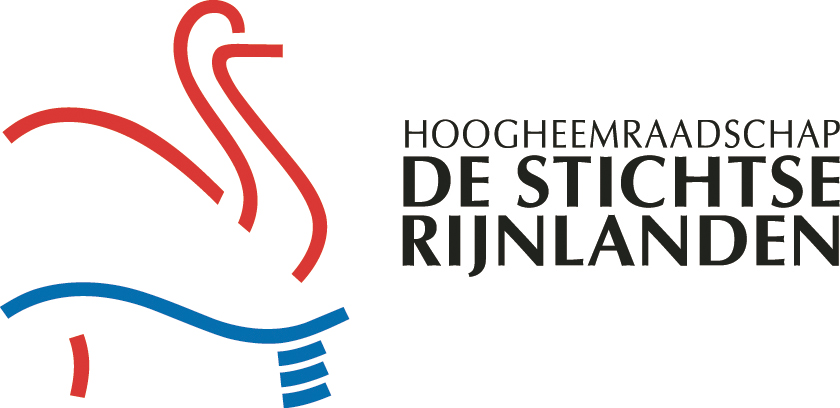 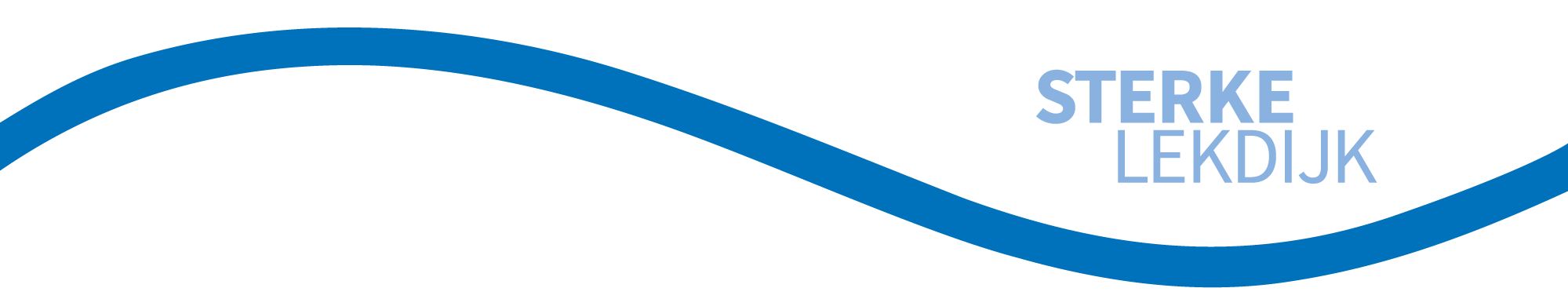 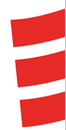 Wat volgt nog?
Ontwerp Projectplan wordt definitief Projectplan
zienwijzen
‚ambtshalve aanpassingen‘

Meer vergunningen voor de dijkversterking, onder andere:
tijdelijke effecten op de natuur (o.a. stikstof)
bouw constructies
werk aan en rond monumenten
bodemkwaliteit - grondverzet

Vergunningen voor koppelkansen
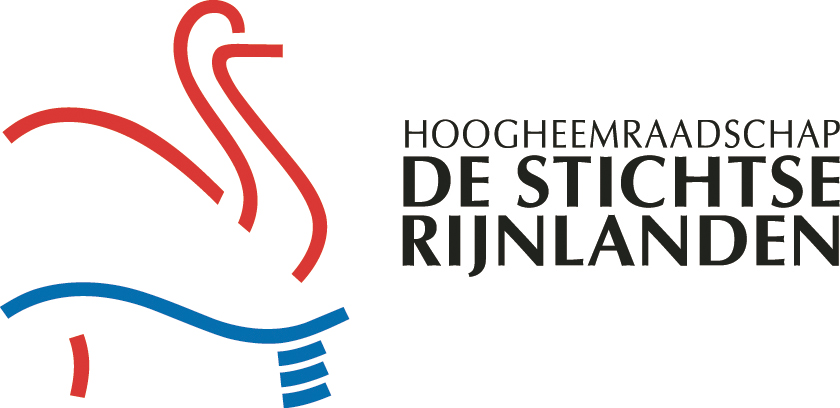 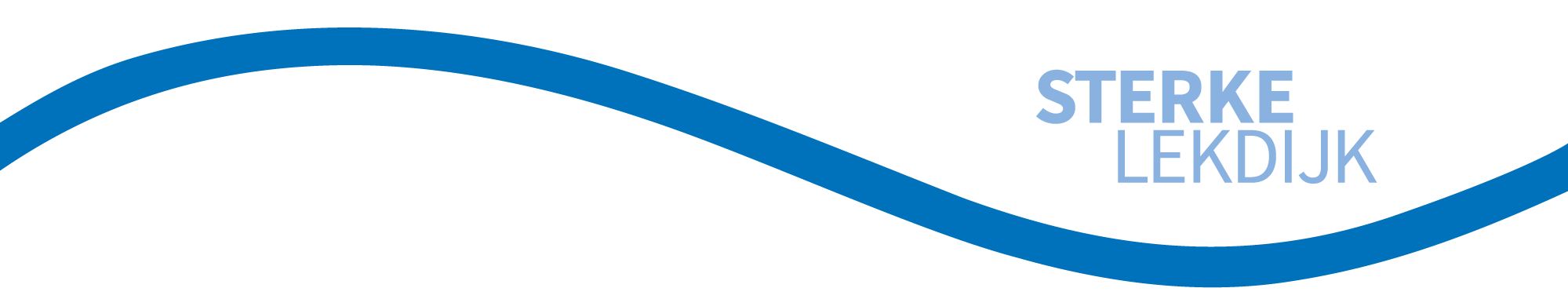 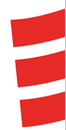 Wat volgt nog?
Meer veldonderzoeken:
Archeologie – verkennend, karterend, proefsleuven
Bodemkwaliteit (milieuhygienisch)
Inmetingen (hoogteligging)
Grondonderzoek / sonderingen
Proefsleuven kabels en leidingen
Ontplofbare oorlogsresten
Natuur – update – b.v. broedgevallen
Monitoring gebouwen, bouwkundige opnamen
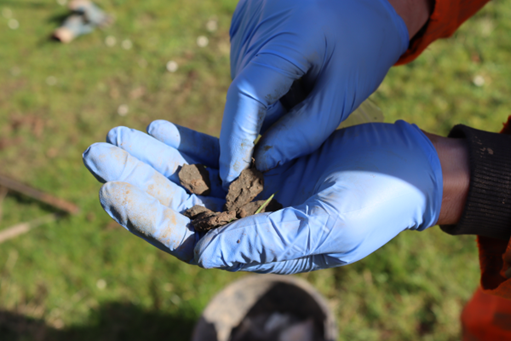 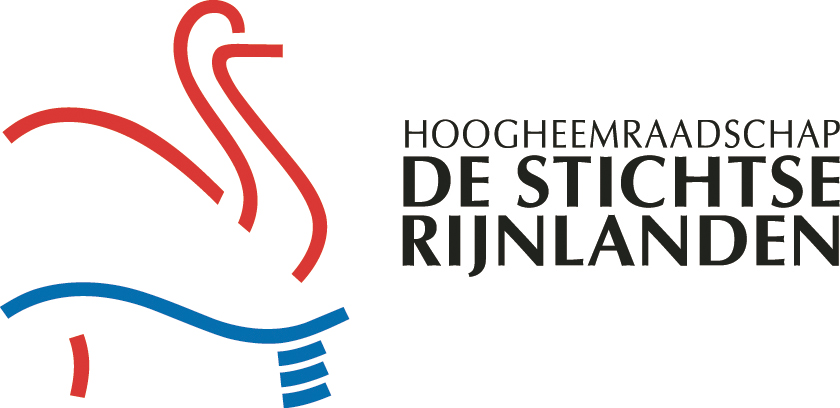 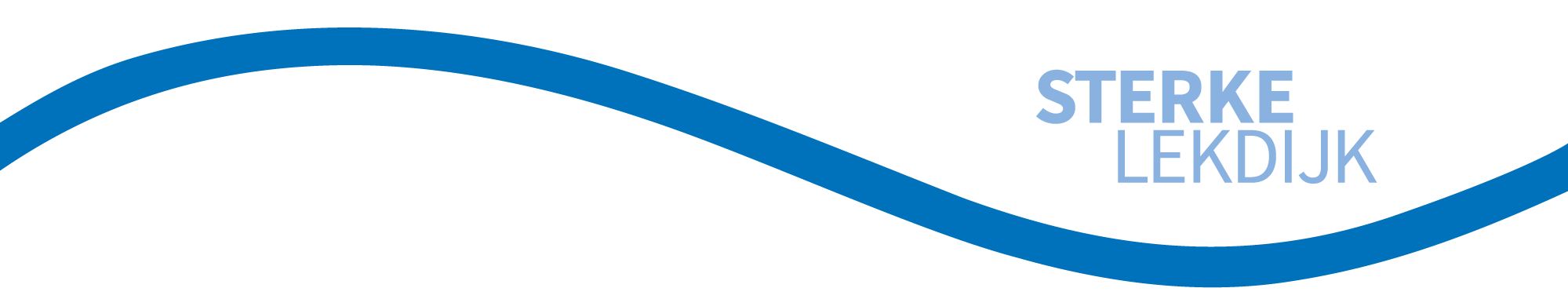 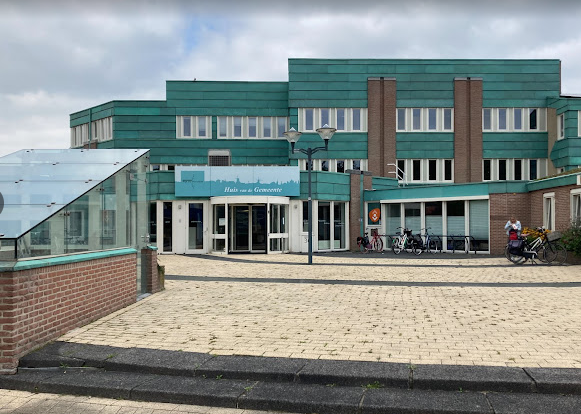 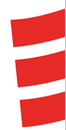 Zienswijzen indienen
Ter inzage:
Digitaal via www.provincie-utrecht.nl/loket/ter-inzage
Op papier in twee gemeentehuizen.

Zienswijzen inbrengen:
Via mail naar Provincie Utrecht: zienswijzen@provincie-utrecht.nl
Via post naar Provincie Utrecht: Postbus 80300, 3508 TH Utrecht
Mondeling na afspraak bij Provincie Utrecht
Mondeling tijdens informatiebijeenkomst (nu dus)
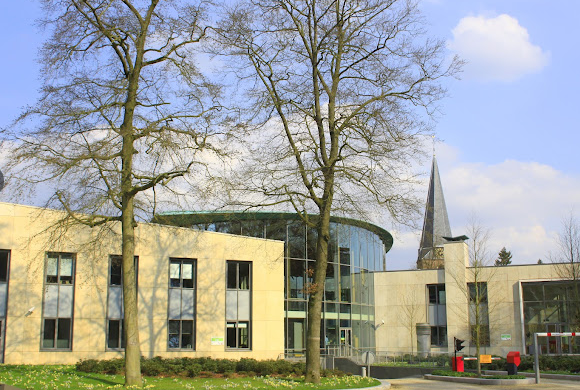 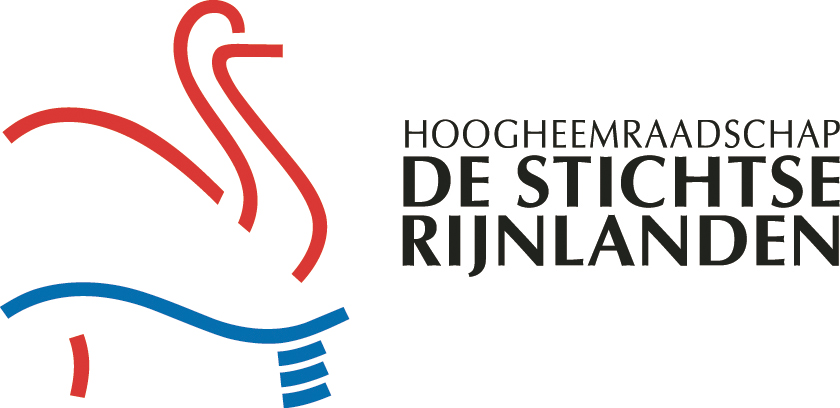 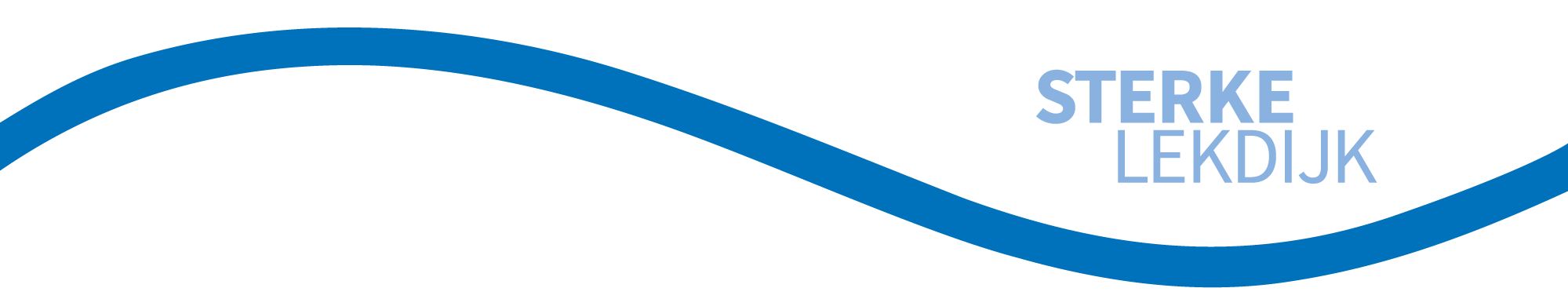 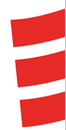 Dank voor uw aandacht

Vragen kunnen worden gesteld aan de tafels
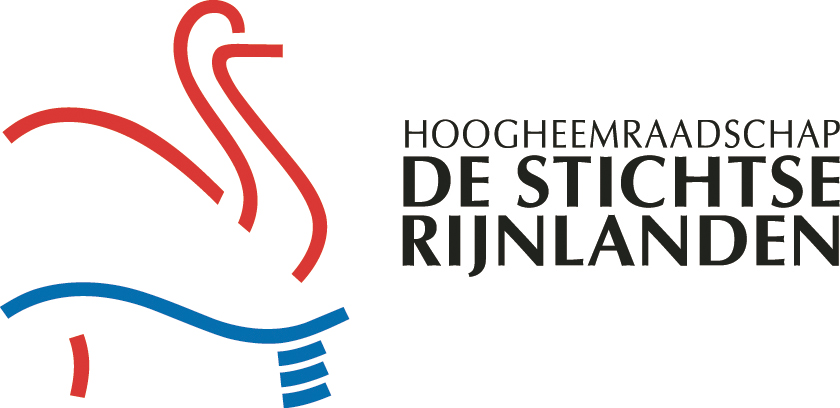 [Speaker Notes: Wat hebben we verteld?]
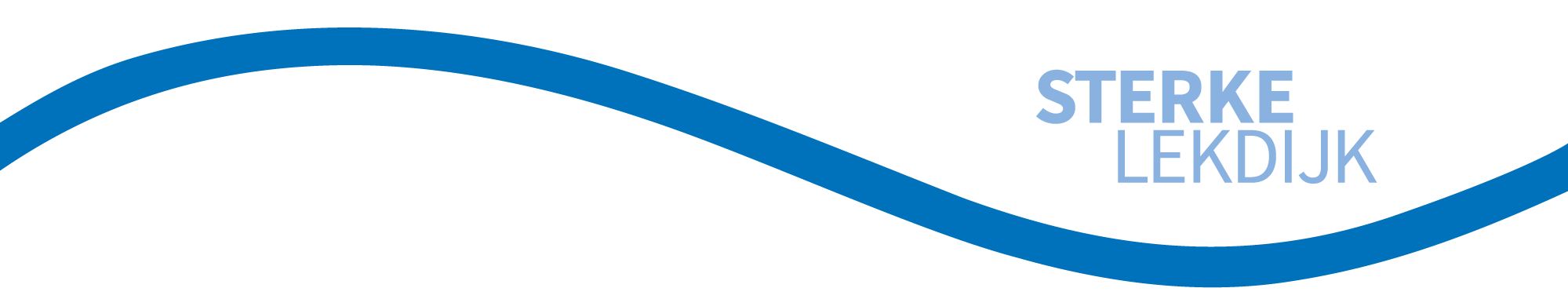 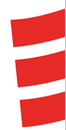 Informatiemarkt


Duurt tot 21.30 uur
Geen afsluiting
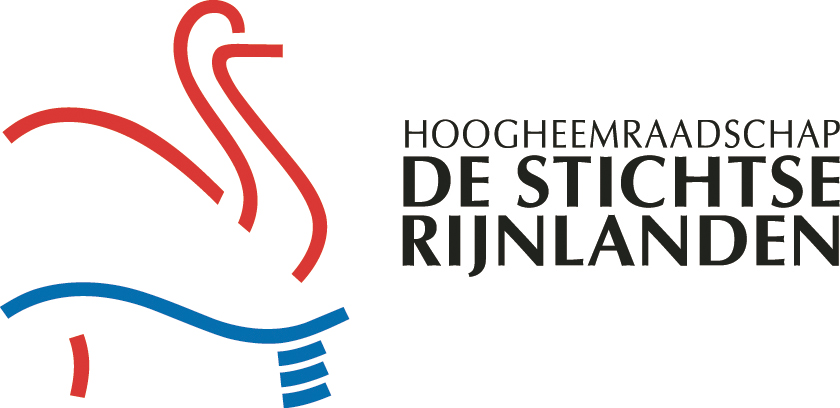 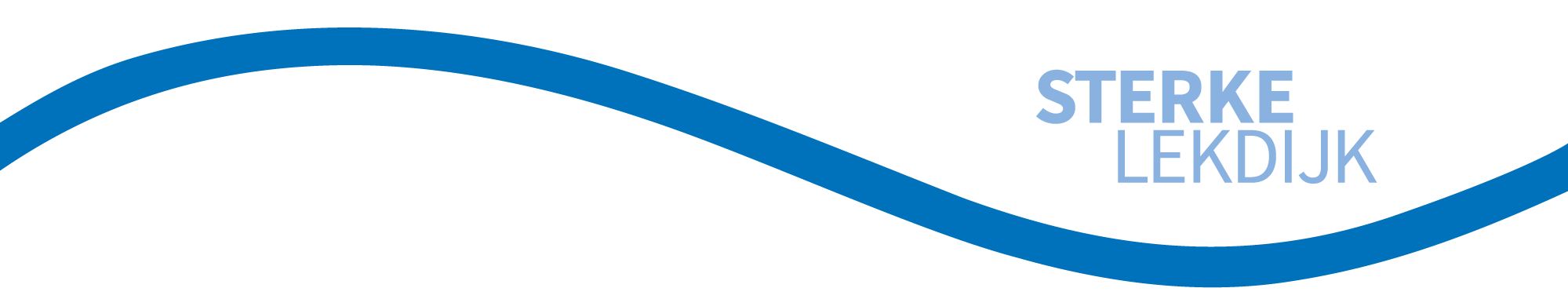 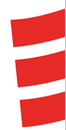 Informatiemarkt


Ontwerp Projectplan Waterwet en MER
- Inclusief  loket voor het indienen van zienswijze

		Waar?	In de grote zaal 
		Wie?	Sterke Lekdijk: Els Otterman, Pauline van Veen, Hans van 
               		Zanten, Freek Visser, Ivan van den Dungen, Mert Kösedag, 				Margreet van Zee en Nicole Verstegen (Provincie Utrecht)
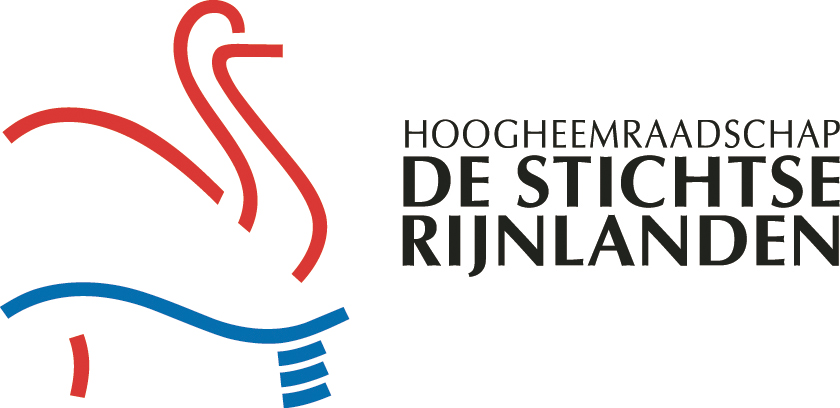 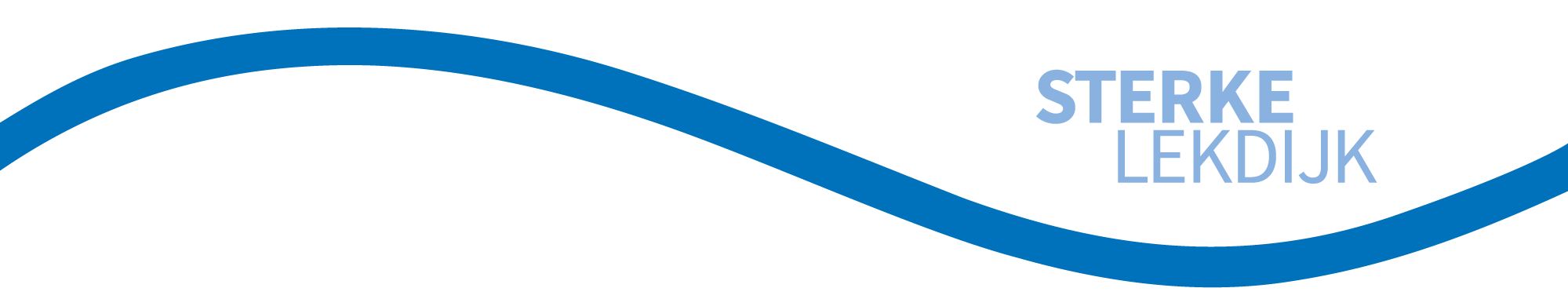 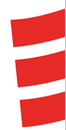 Informatiemarkt

Fietsvriendelijke weginrichting, fietspaden, voetpaden en rustpunten – gemeenten Wijk bij Duurstede en Utrechtse Heuvelrug
Ecologische verbinding langs de rivier – Provincie Utrecht

		Waar?	In het theatercafé
		Wie?	Provincie Utrecht: Martine van Delft
				Gemeente Wijk bij Duurstede: Hans Buijtelaar, Floor Dil en 				Hans Braam
Gemeente Utrechtse heuvelrug: Anouk Haaxma en Robert Huizinga
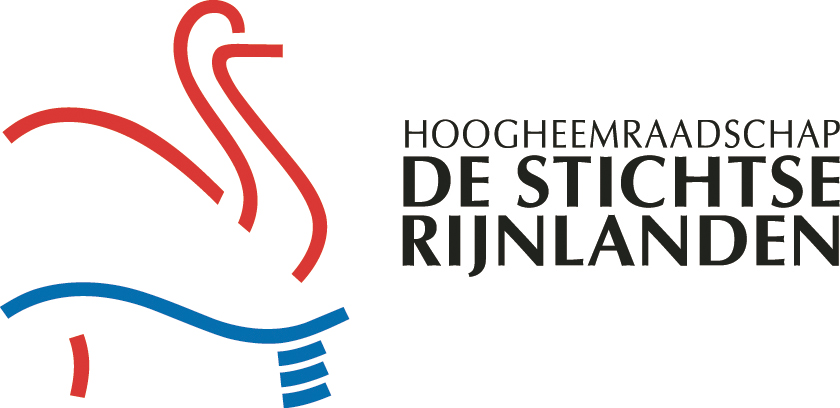 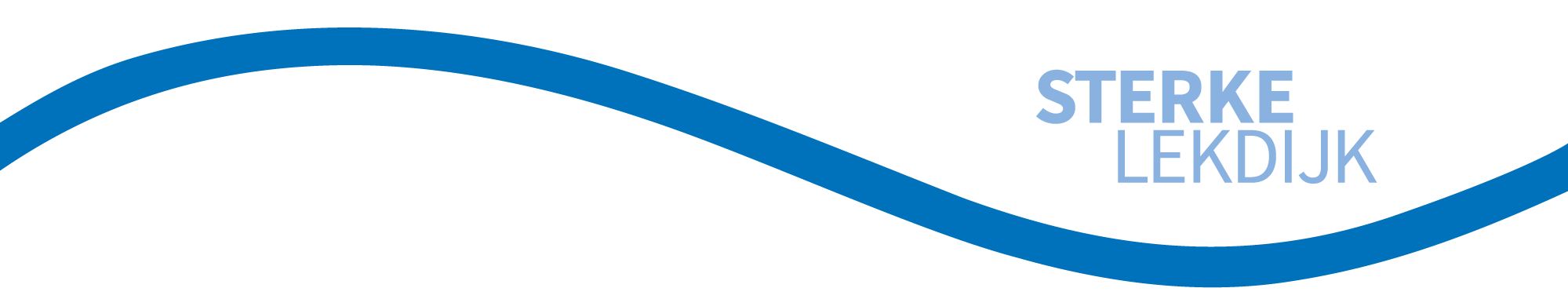 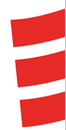 Informatiemarkt

Waar? In de foyer

4. Landschapskwaliteit en biodiversiteit verhogen – Tijs van Loon
5. Innovaties – Rick Kasbergen
6. Grondverwerving – Mike Seelen
7. Conditionerende onderzoeken en monitoring – Saskia Plate en Robert   van den Dijssel
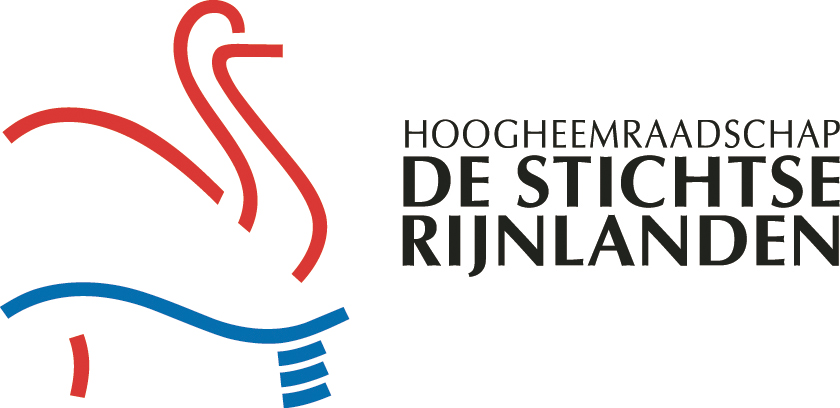